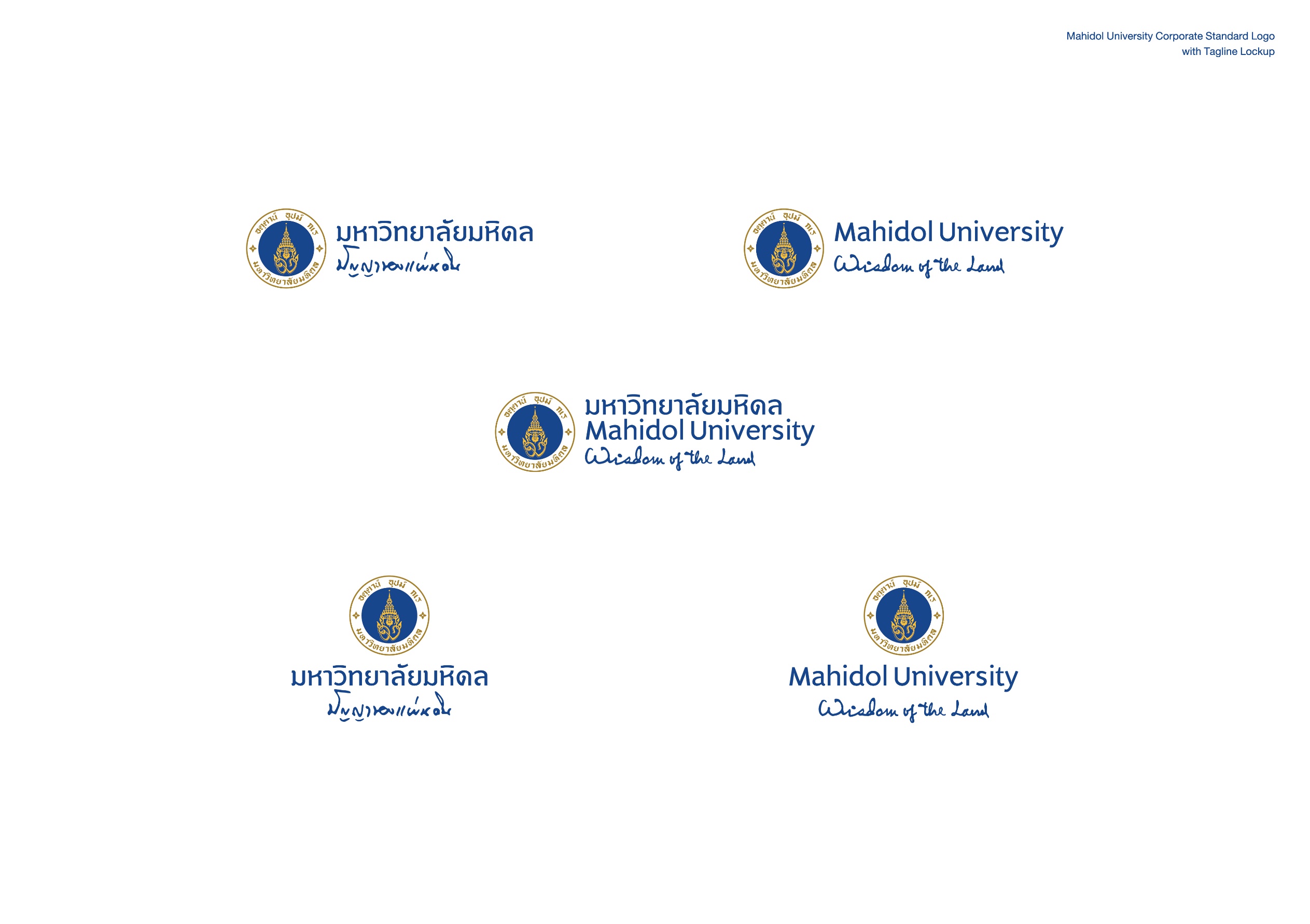 Developing Innovative Ideas 
in Science Education 
in the Thai Context
Assoc. Prof. Dr. Khajornsak Buaraphan

khajornsak.bua@mahidol.ac.th

Institute for Innovative Learning, Mahidol University
®Khajornsak Buaraphan: Institute for Innovative Learning
Mourning the passing of our great and beloved
 
His Majesty 
King Bhumibol Ajulyadej

1927 - 2016
In Remembrance of His Majesty
King Bhumibol Adulyadej
1927 - 2016
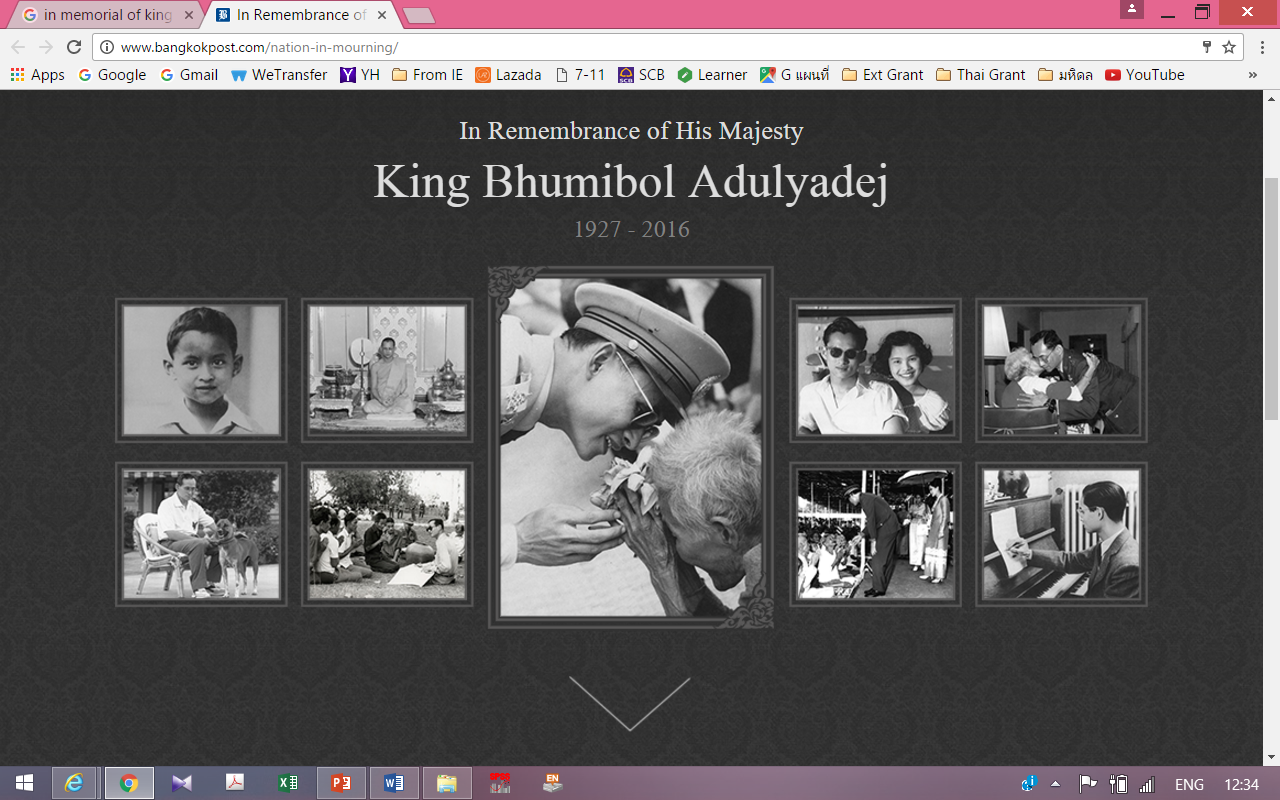 The Beloved King
http://www.bangkokpost.com/nation-in-mourning/
King Bhumibol Adulyadej:
The Father of Thai Innovation
On 2 February 1993 King Bhumibol became the world’s first monarch to be granted a patent for an aerator used in wastewater treatment (Chaipattana Aerator RX-2).

A later model, the RX-5, was patented on 19 April 2001.
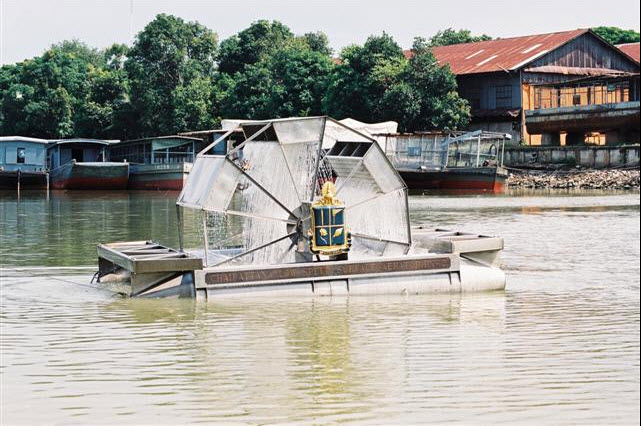 http://www.chaipat.or.th/images/stories/english_web/Research/Aerator_1.jpg
King Bhumibol Adulyadej:
The Father of Thai Innovation
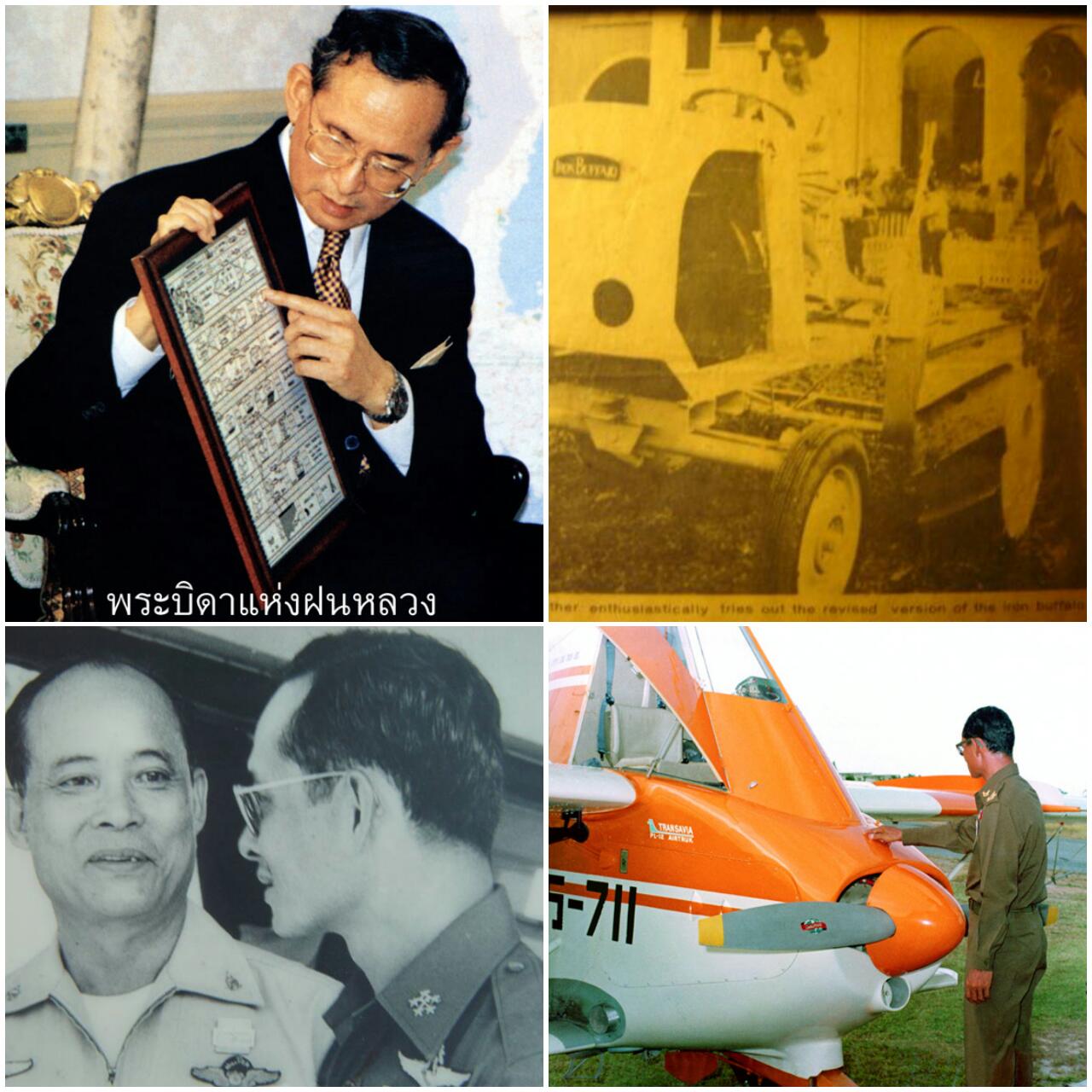 In the 1960s, King Bhumibol initiated artificial rainmaking research, and later royal rainmaking operations have greatly benefited farmers, easing water shortages and increasing agricultural production.
https://cdn01.vulcanpost.com/wp-uploads/2016/10/2015-11-10_20.09.42.jpg
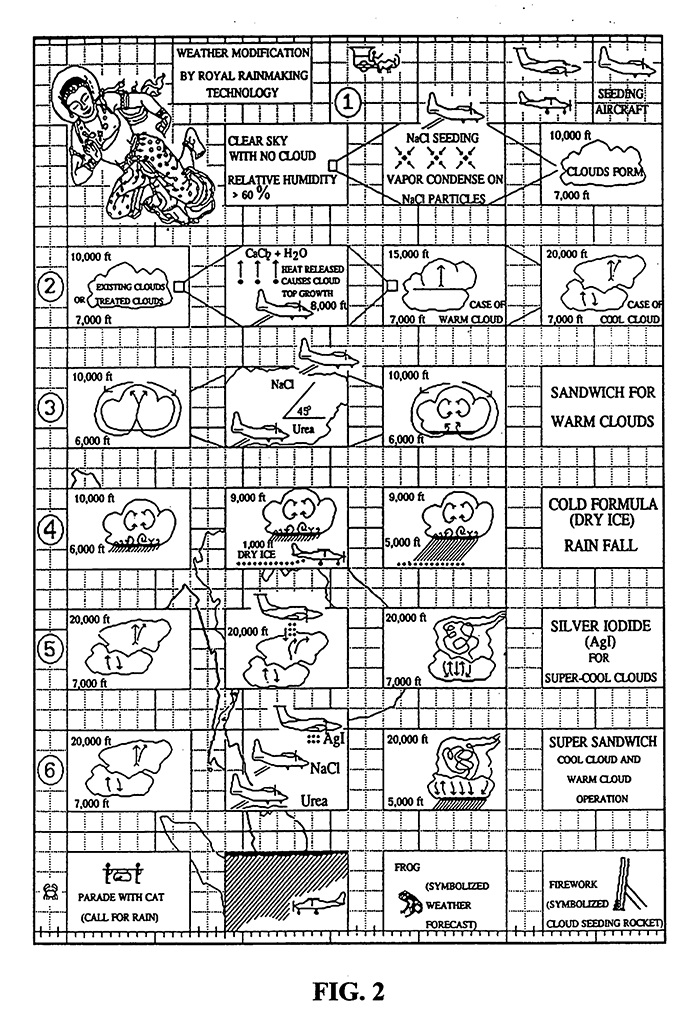 https://cdn01.vulcanpost.com/wp-uploads/2016/10/thai-rain-patent.jpg
King Bhumibol Adulyadej:
The Father of Thai Innovation
The Royal Rainmaking Project was granted a patent by the Department of Intellectual Property on 29 November 2002. 

It was awarded the Gold Medal with Mention at the Brussels Eureka 2001, held in Belgium in November 2001. 

The European Office issued a patent for Weather Modification by Royal Rainmaking Technology to His Majesty on 12 October 2006.
King Bhumibol Adulyadej:
The Father of Thai Innovation
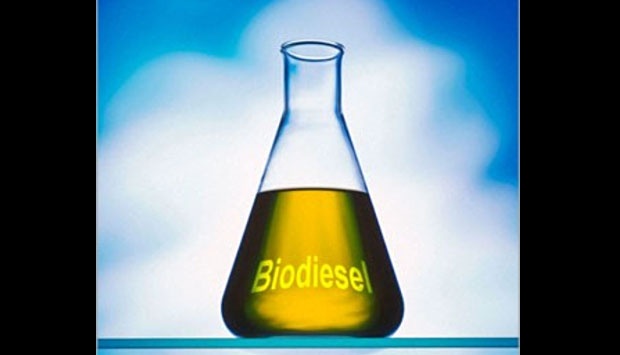 In 1985, His Majesty the King initiated the production of “Biodiesel” as a way of applying indigenous means to achieve self-sufficiency in energy.
 
His formula was patented on 11 October 2002.
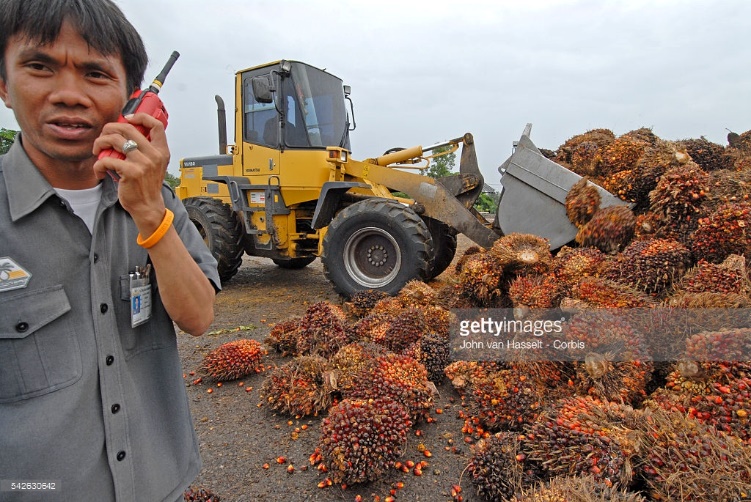 http://media.gettyimages.com/photos/palm-oil-fruit-at-the-crushing-mill-for-use-as-biodiesel-king-of-picture-id542630642
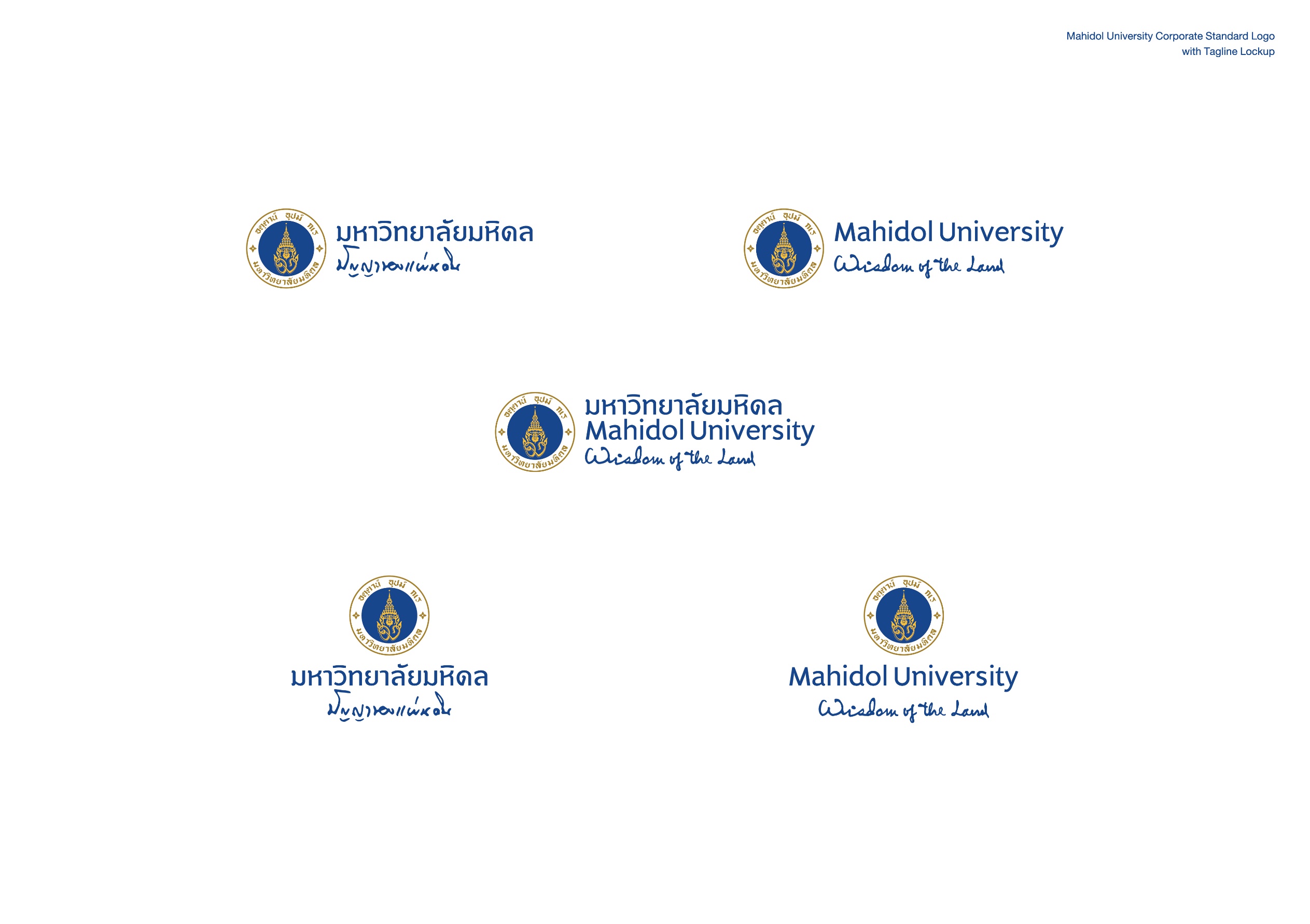 Source of Innovative Ideas
Fame
Your Passion
an extreme interest in or wish for doing something for……
Love
Career
path
Money
®Khajornsak Buaraphan: Institute for Innovative Learning
ที่ของข้าพเจ้าในโลกนี้คือการที่ได้อยู่ท่ามกลางประชาชนของข้าพเจ้า นั้นคือคนไทยทั้งปวง

My place in this world is the place I live 
among all Thai people 
(translated by the presenter)
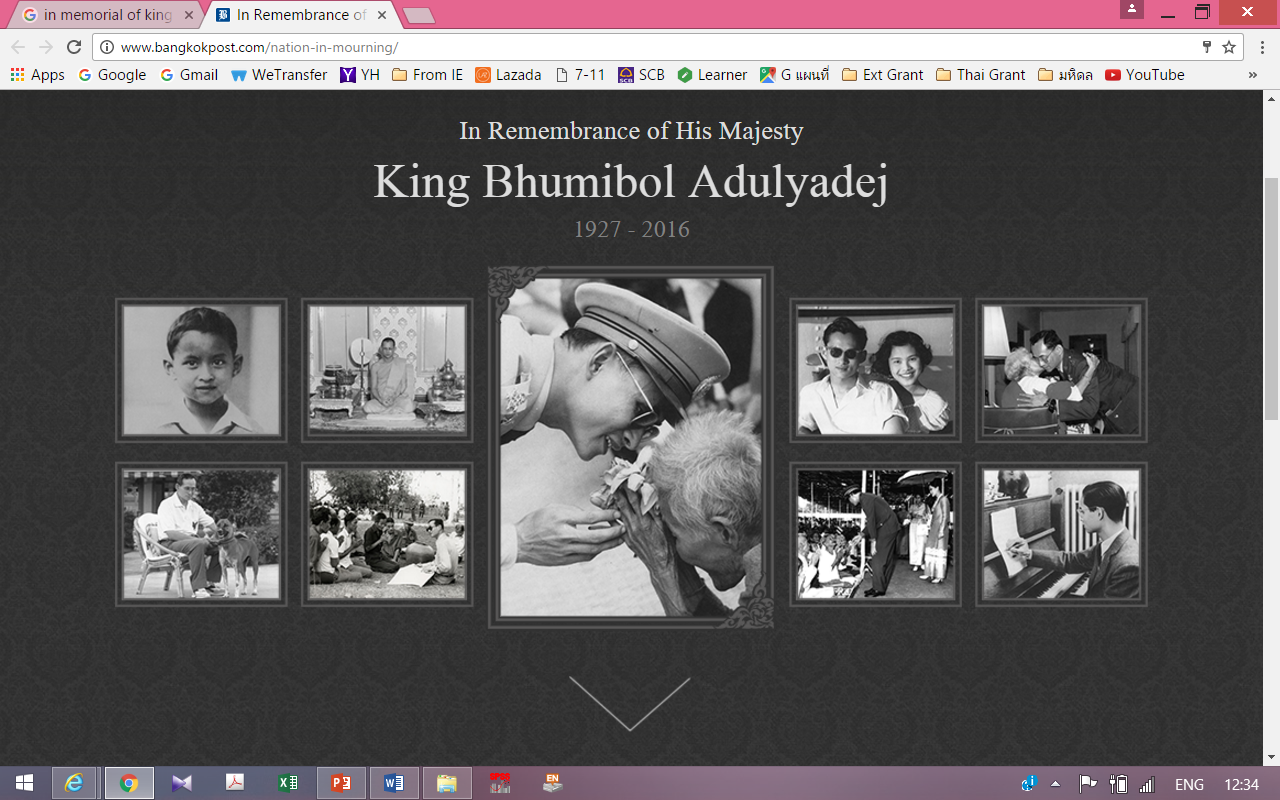 http://www.bangkokpost.com/nation-in-mourning/
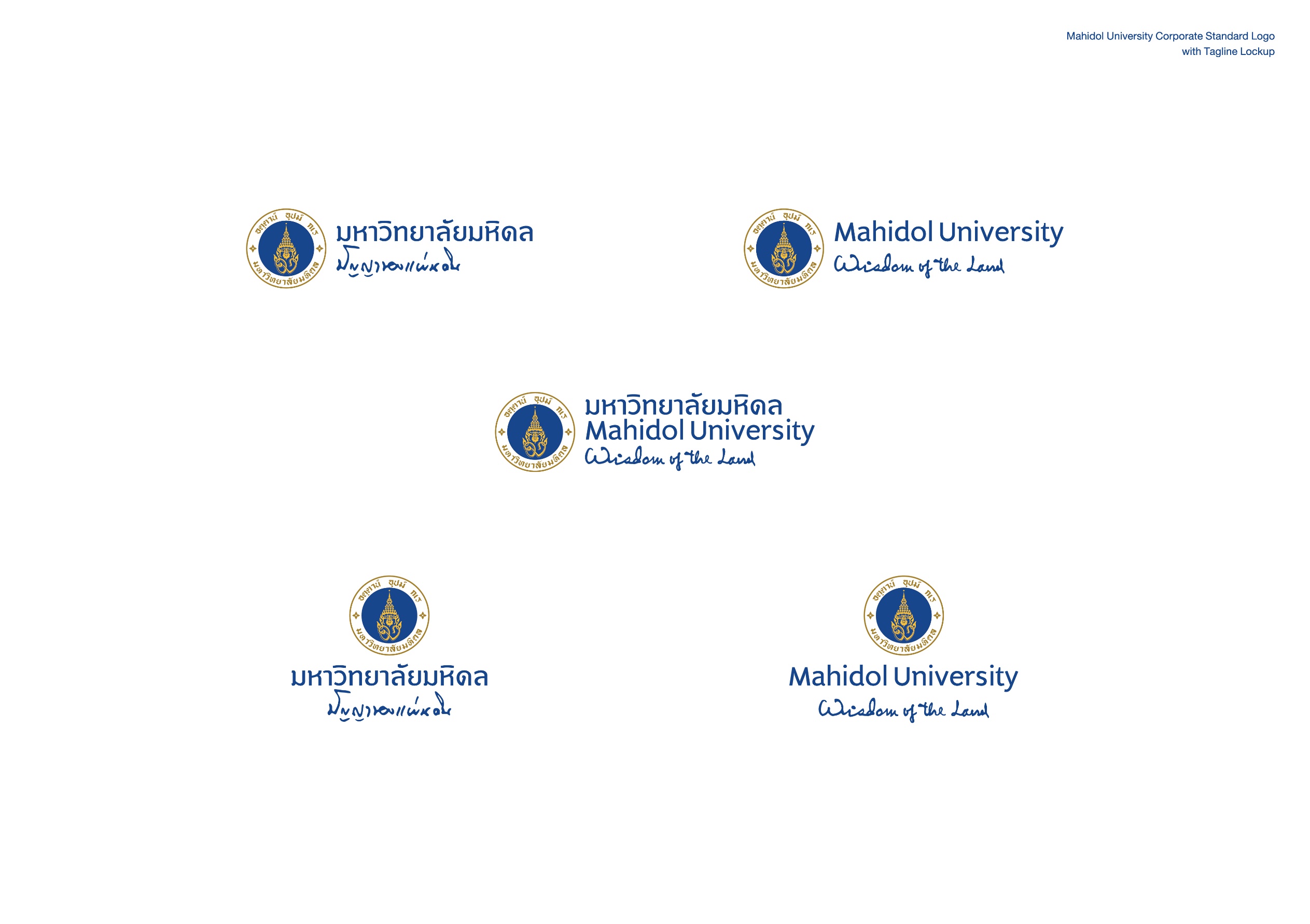 Source of Innovative Ideas
What is your “Passion” for creating innovation in science education?
…………..
®Khajornsak Buaraphan: Institute for Innovative Learning
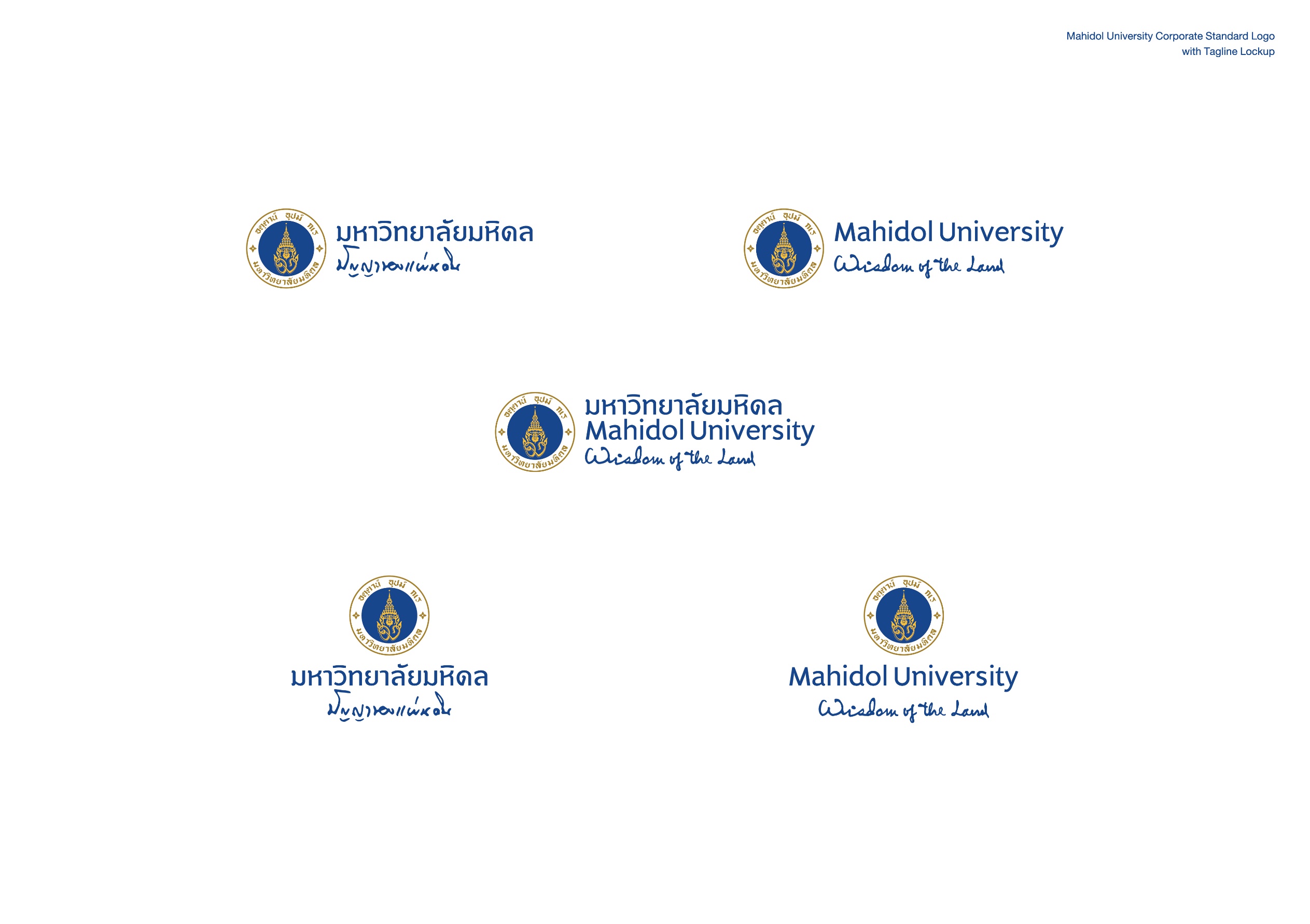 Meaning of “Innovation”
Innovation
is both process and outcomes of creating something new, which is also of value. It involves the whole process from opportunity identification, ideation or invention to development, prototyping, production marketing and sales, while entrepreneurship only needs to involve commercialization.
®Khajornsak Buaraphan: Institute for Innovative Learning
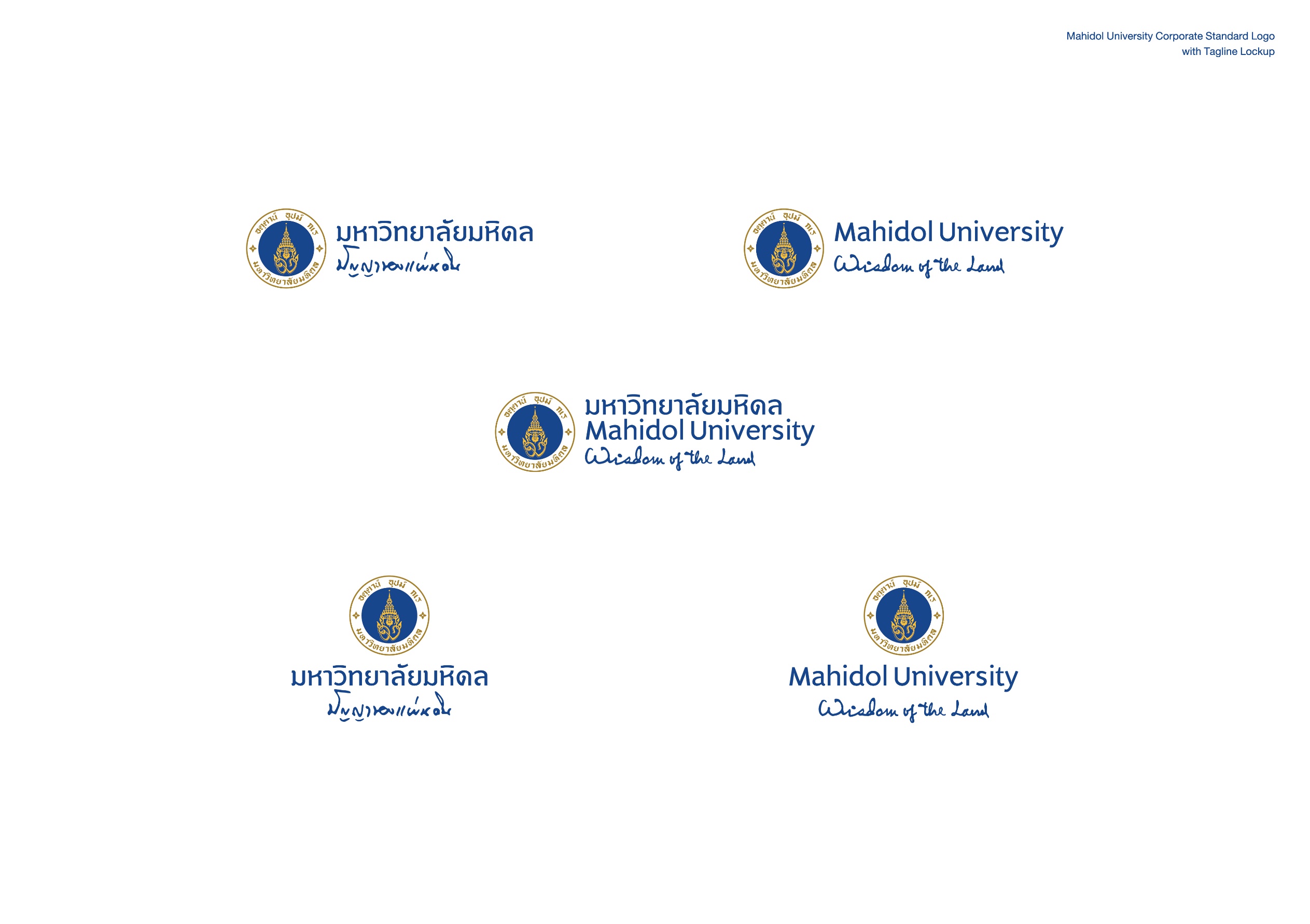 Innovation distinguishes between a leader and a follower.
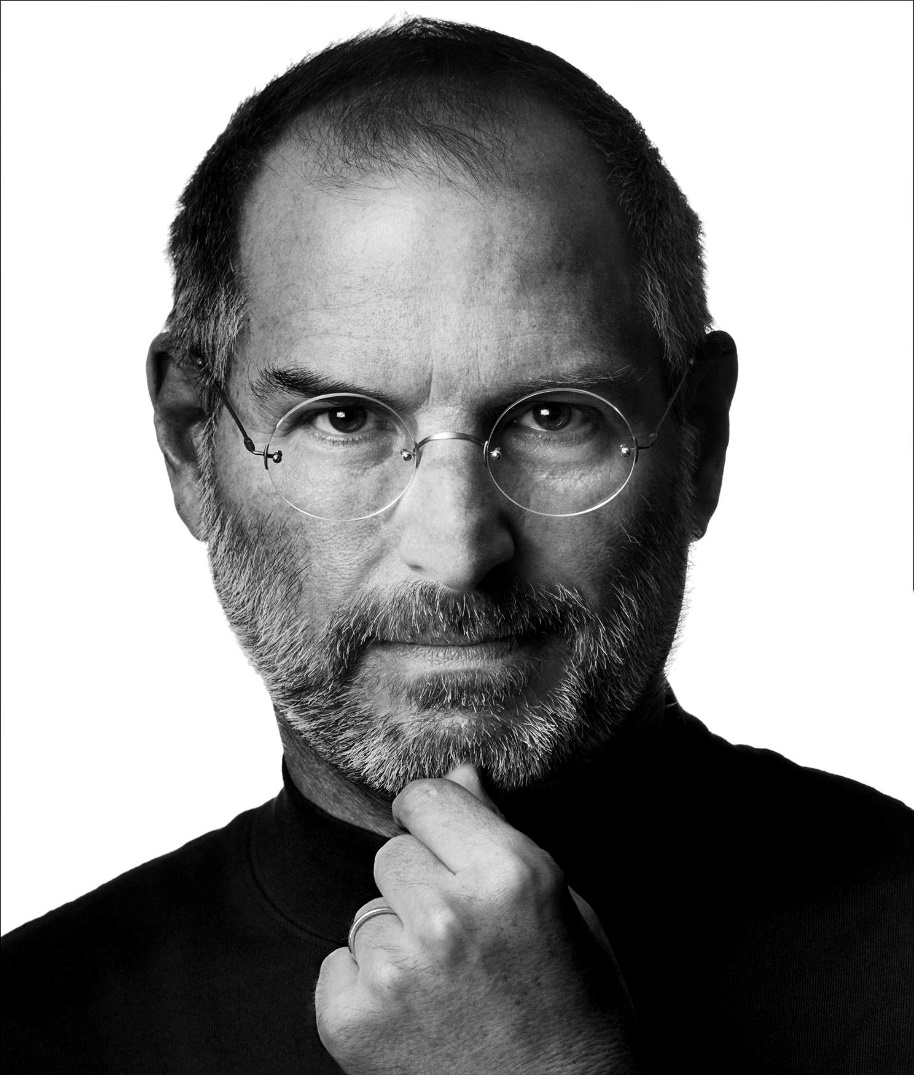 http://www.proactiverisk.com/wp-content/uploads/2015/09/stevejobsbig.jpg
Steve Jobs
®Khajornsak Buaraphan: Institute for Innovative Learning
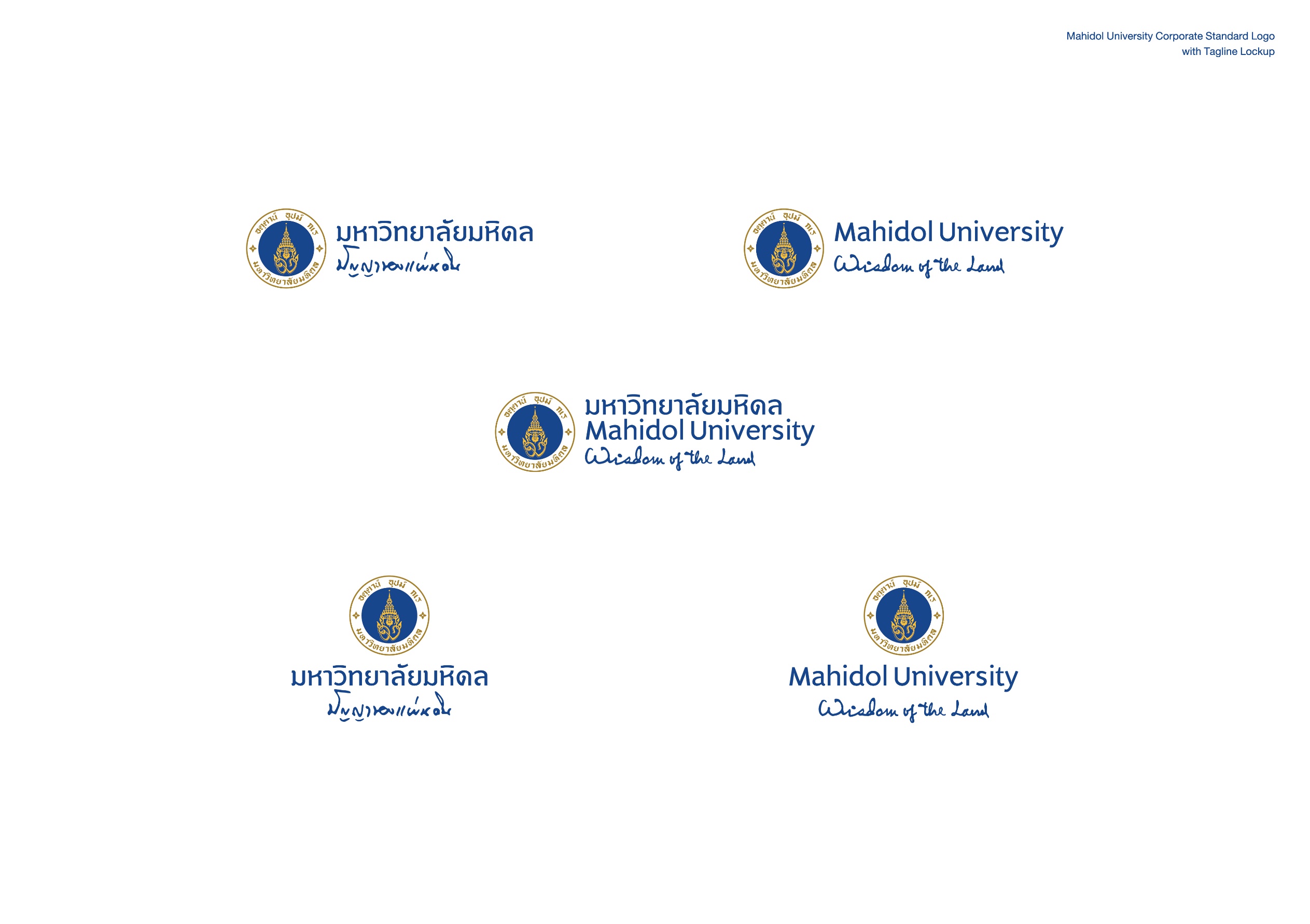 Developing innovative ideas
Gap Analysis

Analysis of a gap between a current practice and an expectation in order to identify the problem
®Khajornsak Buaraphan: Institute for Innovative Learning
Problem
Reality
Expectation
Gap analysis
Water is not clean (wastewater)
Clean water
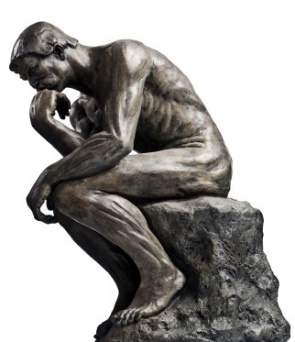 http://blogs-images.forbes.com/work-in-progress/files/2012/03/what-is-critical-thinking.jpg
®Khajornsak Buaraphan: Institute for Innovative Learning
Problem
Reality
Expectation
Gap
analysis
Current practices in science education in Indonesia
Goals of science education in Indonesia
INNO
VATION
http://blogs-images.forbes.com/work-in-progress/files/2012/03/what-is-critical-thinking.jpg
®Khajornsak Buaraphan: Institute for Innovative Learning
GPAOR: Transforming innovative ideas into innovation in science education
Gap
analysis
Plan
Reflect
Act
Observe
(Adapted from Kemmis & McTaggart, 1992: 10)
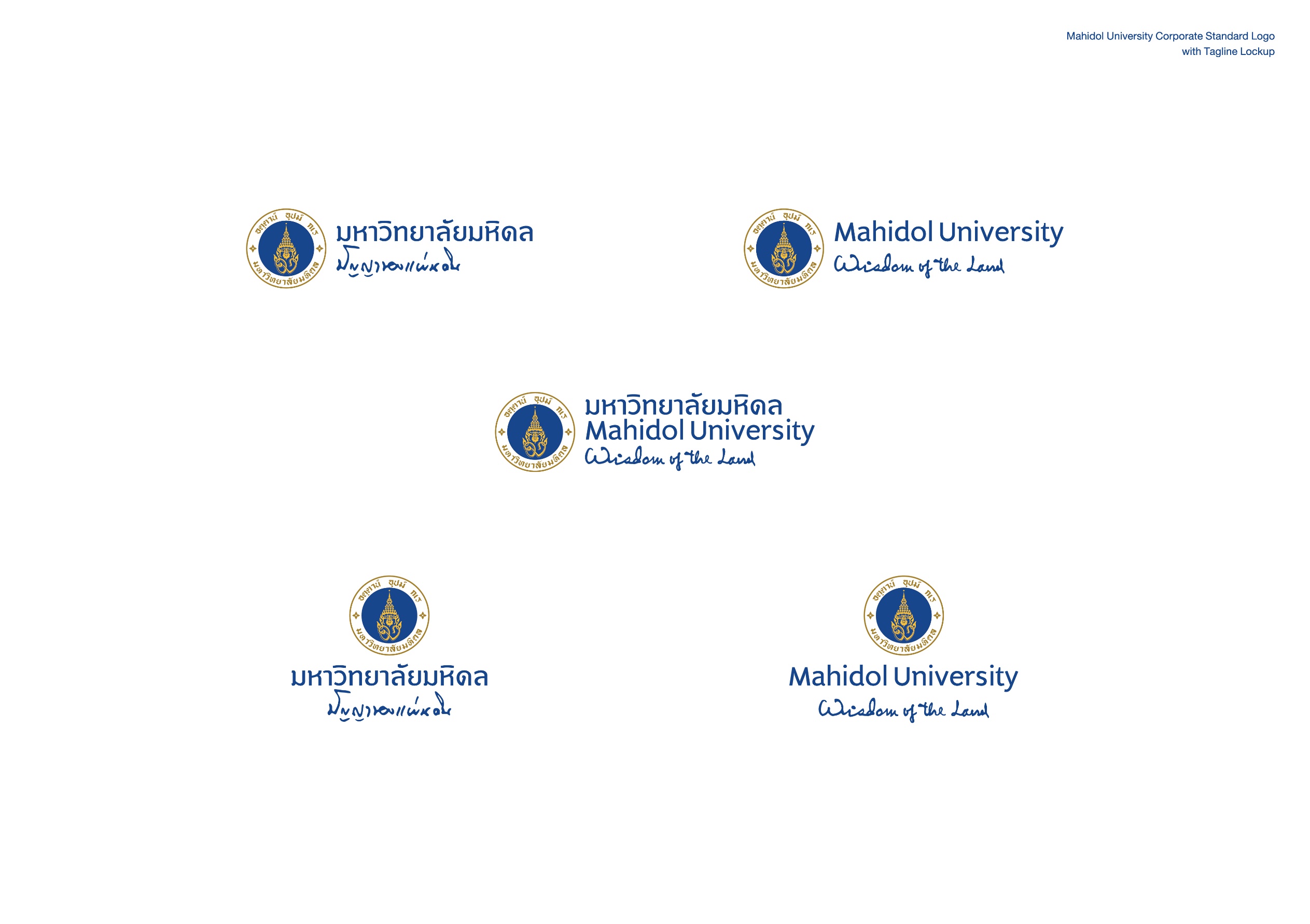 GPAOR table
®Khajornsak Buaraphan: Institute for Innovative Learning
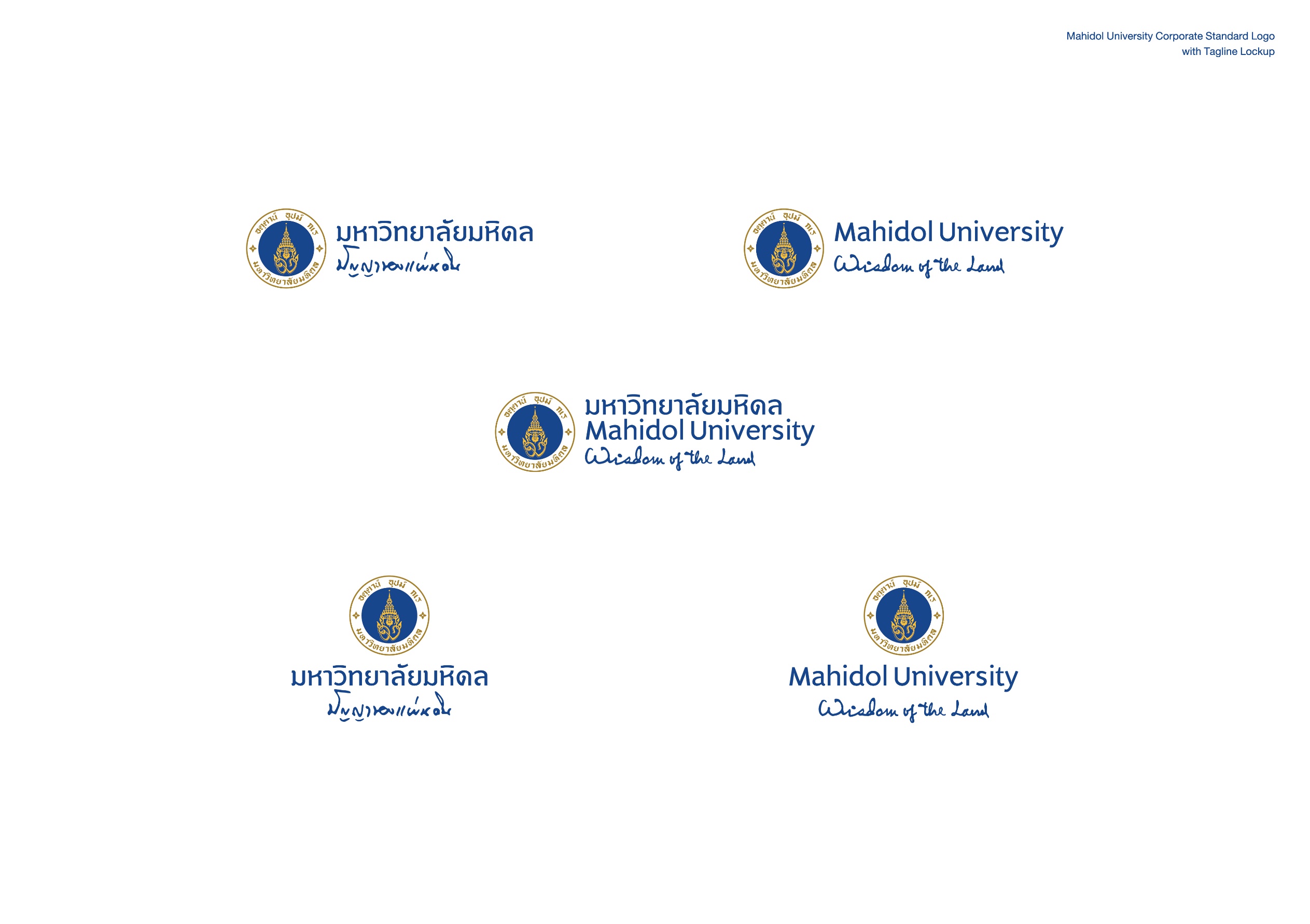 Examples of Using GPAOR
Gap Analysis
PAOR
Plan-Act-Observe-Reflect
It is very hard to find the parking lot. We lose more energy.
What Innovation needs to close this gap?
®Khajornsak Buaraphan: Institute for Innovative Learning
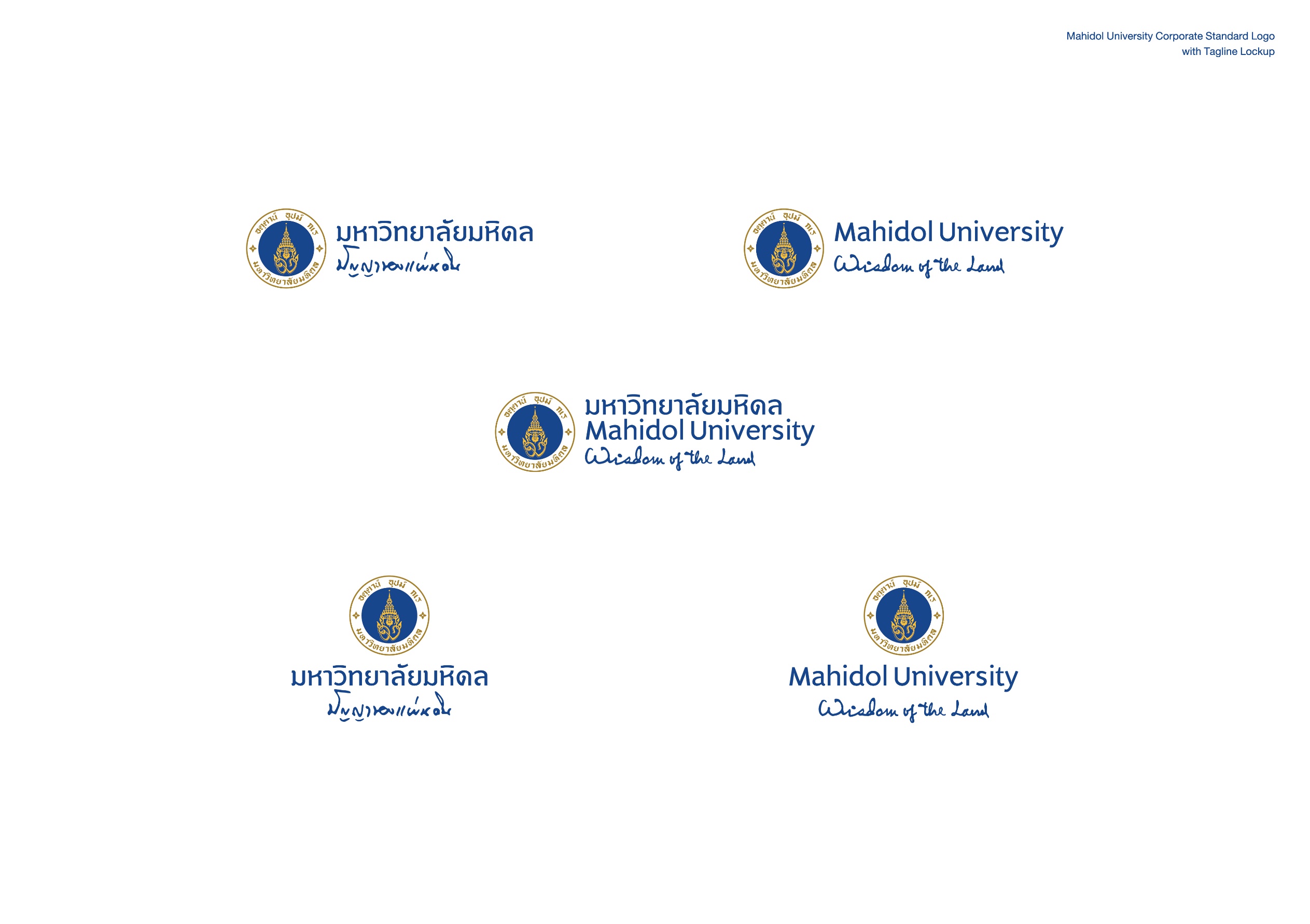 Video clip
®Khajornsak Buaraphan: Institute for Innovative Learning
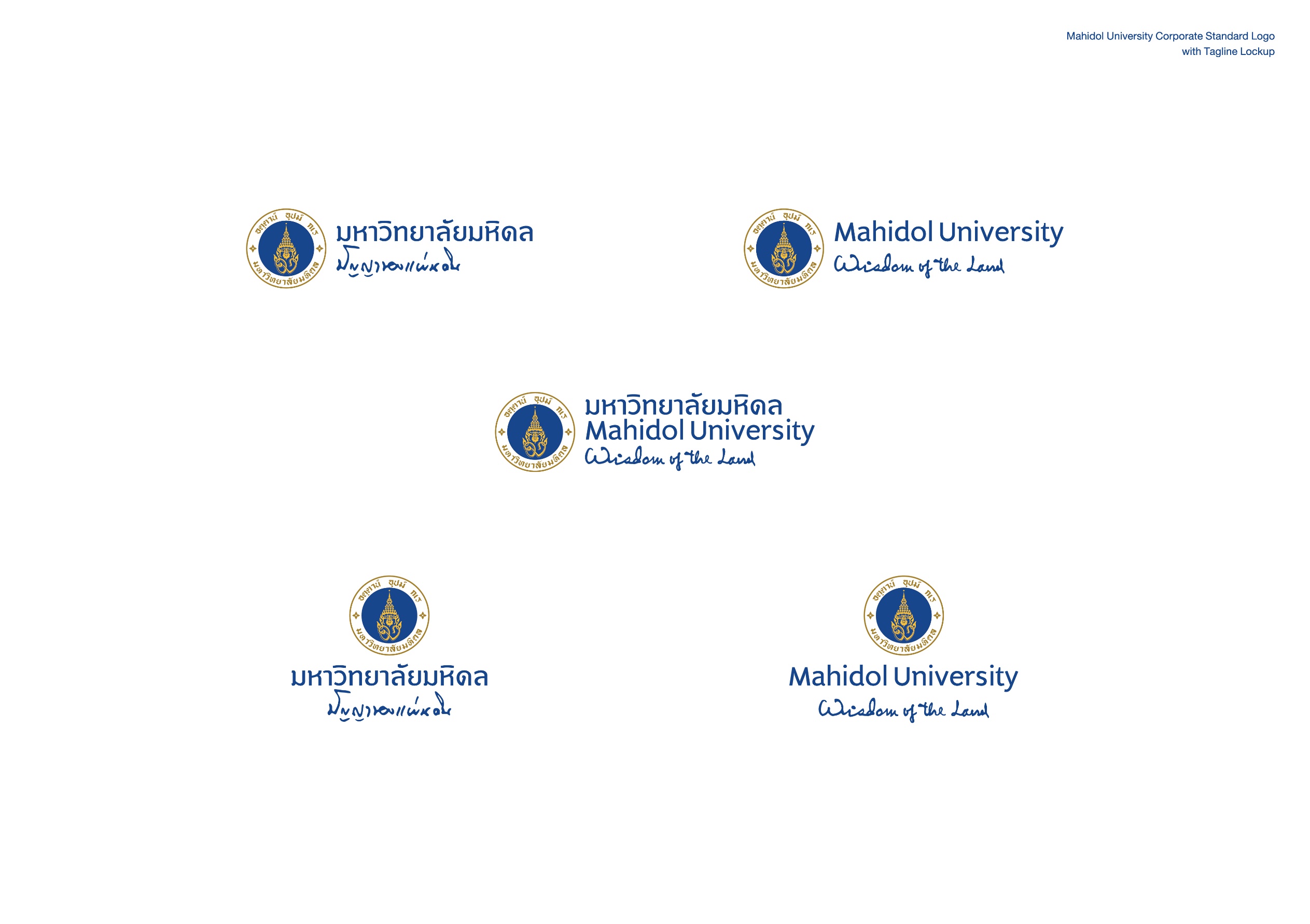 Examples of Using GPAOR
Gap Analysis
PAOR
Plan-Act-Observe-Reflect
Students face difficulty to understand the abstractness of mechanism of muscle.
Model of Muscle Sarcomere
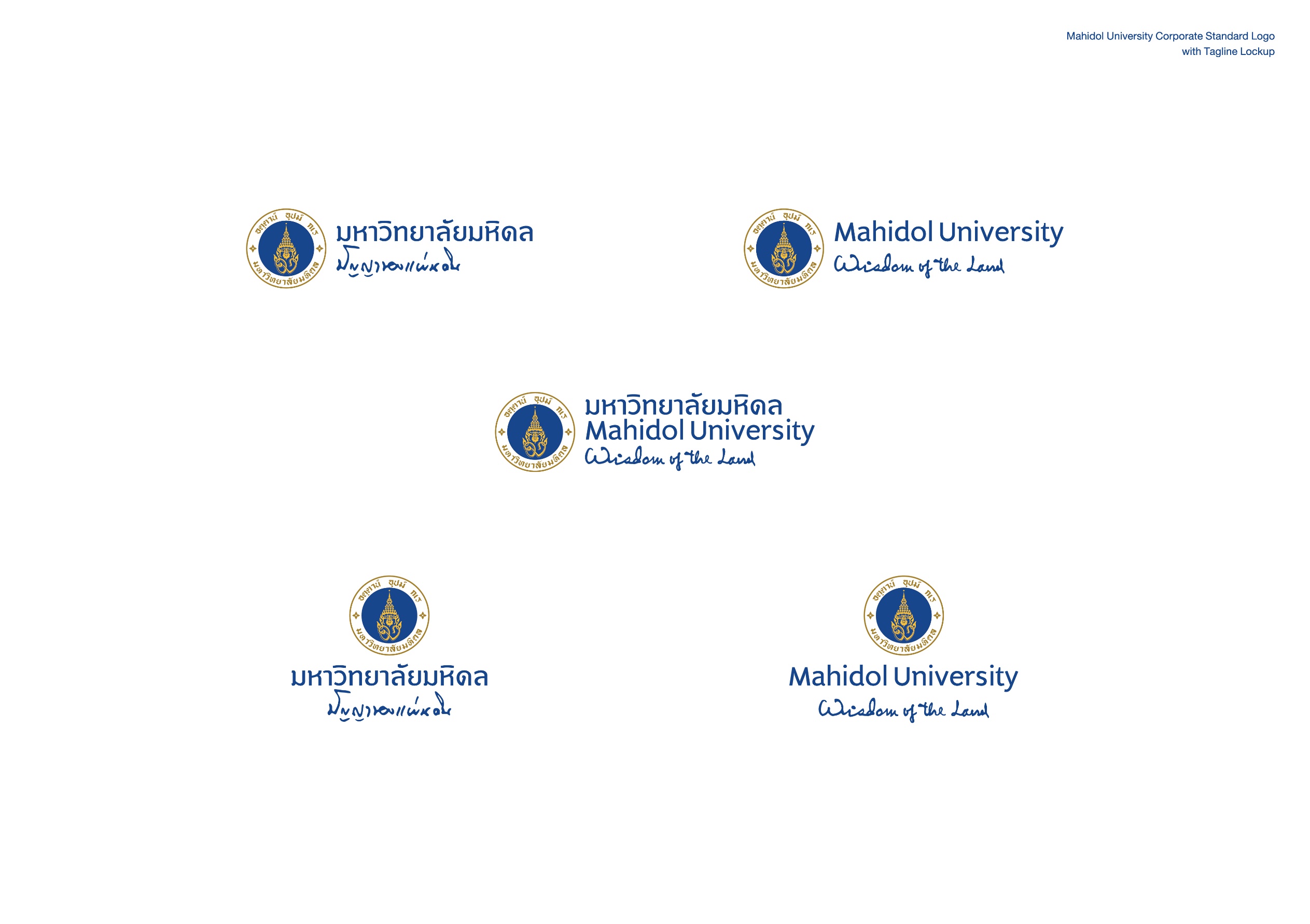 Model of Muscle Sarcomere
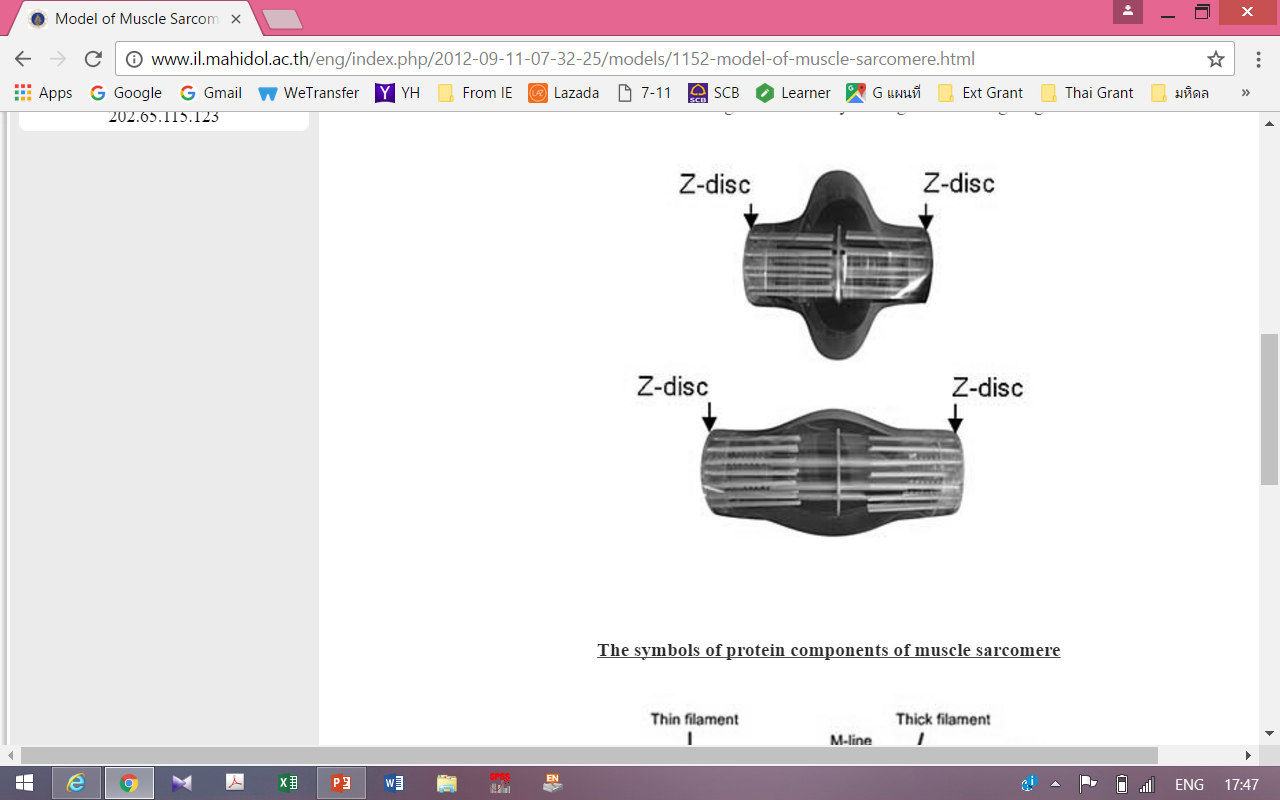 Shows the 3D and symmetric structure of the thick and thin filaments including the mechanism of how they work together in muscle sarcomere.
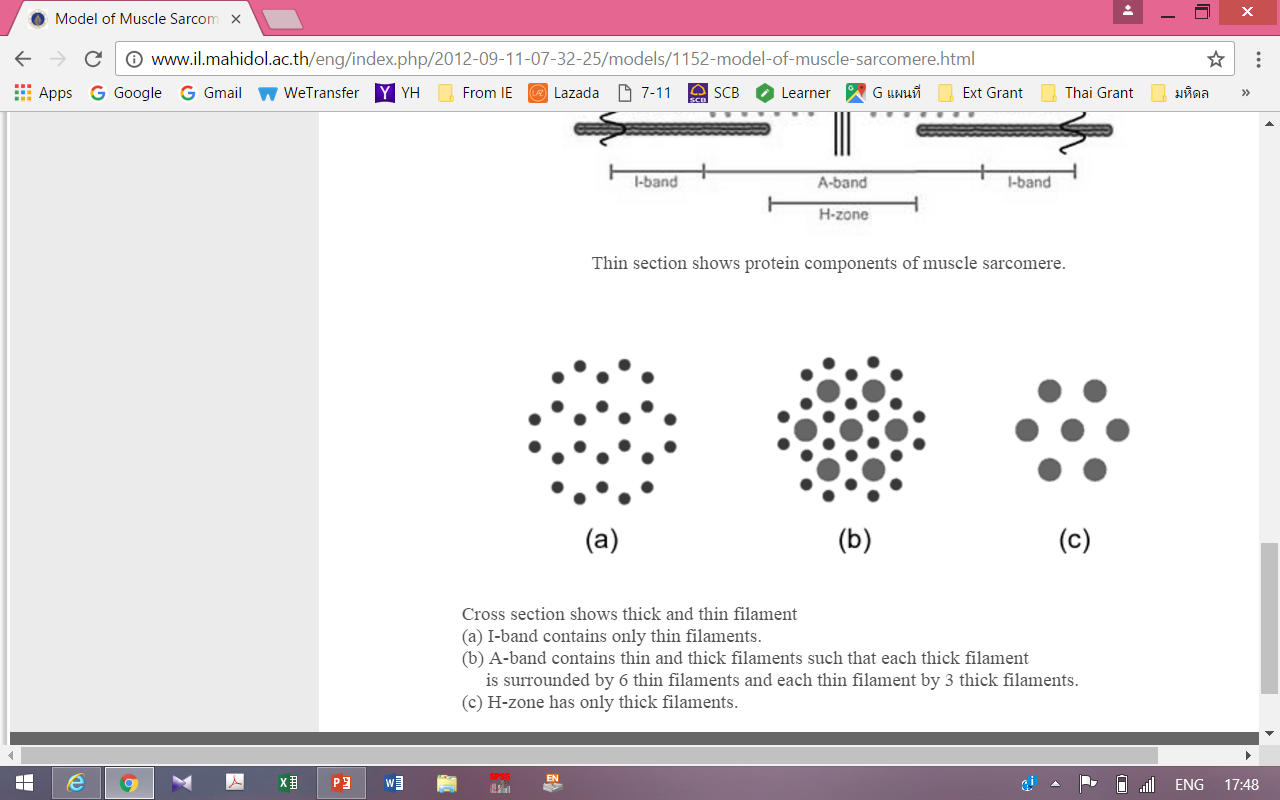 Jittivadhna, K. Ruenwongsa, P. and Panijpan, B. (2009). Advances in Physiology Education, 33(4), 297-301.
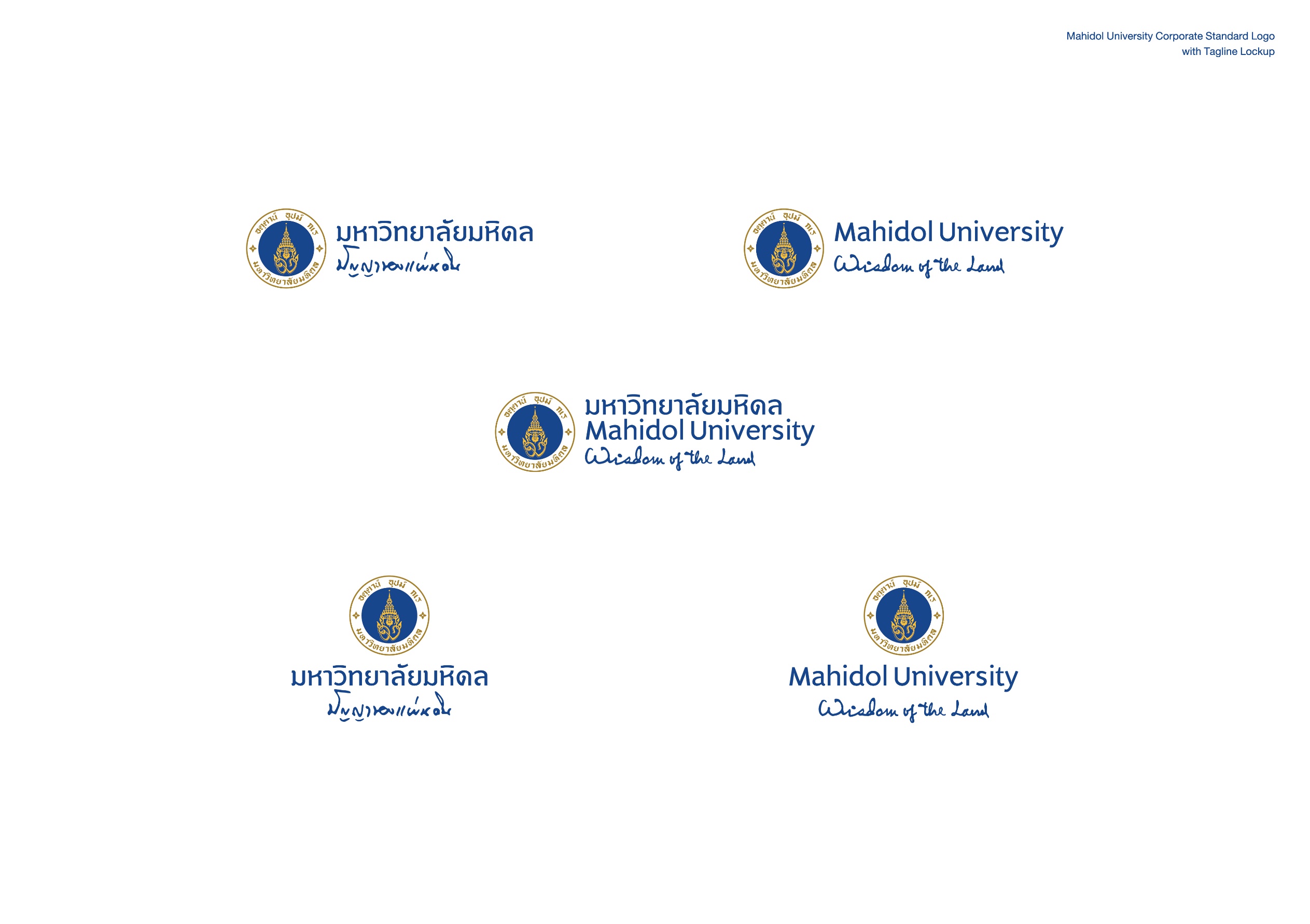 Examples of Using GPAOR
Gap Analysis
PAOR
Plan-Act-Observe-Reflect
Students face difficulty to understand the abstractness of DNA.
Model of B-form, right-handed helix,double stranded DNA
®Khajornsak Buaraphan: Institute for Innovative Learning
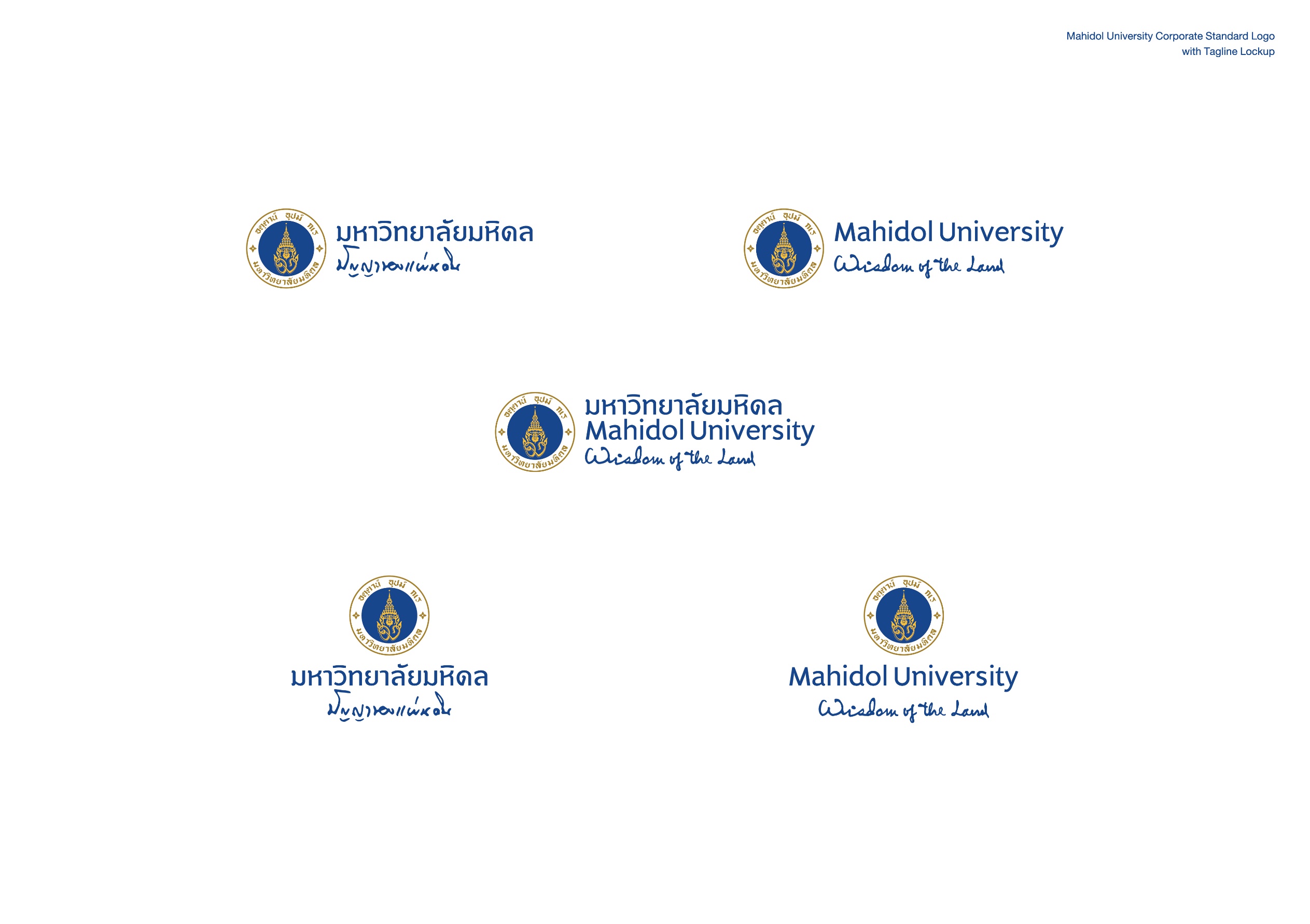 Model of B-form, right-handed helix,double stranded DNA
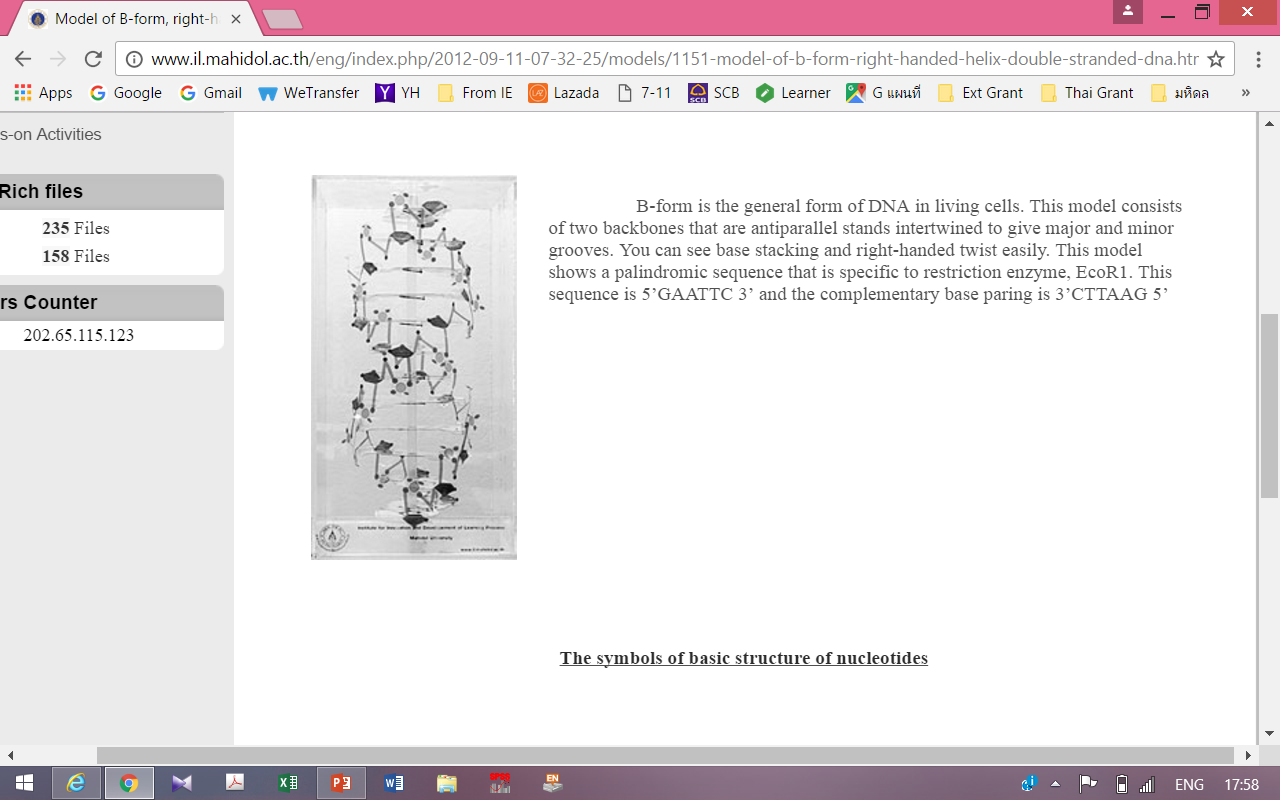 Shows a palindromic sequence that is specific to restriction enzyme, EcoR1. This sequence is 5’GAATTC 3’ and the complementary base paring is 3’CTTAAG 5’
Jittivadhna, K. Ruenwongsa, P. and Panijpan, B. (2009). Biochemistry and Molecular Biology Education, 37(4), 220-226.
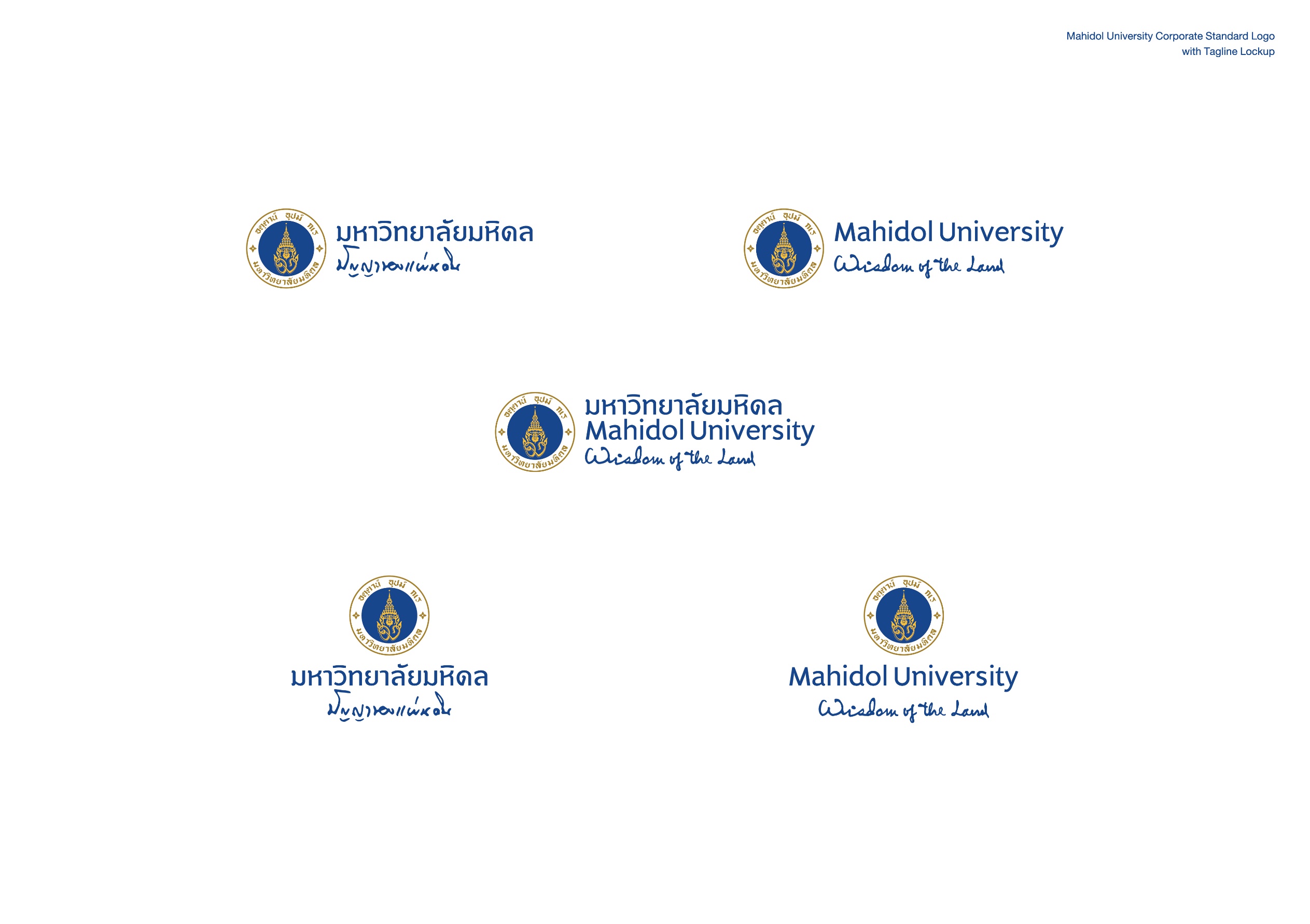 Examples of Using GPAOR
Gap Analysis
PAOR
Plan-Act-Observe-Reflect
People in the rural areas in Thailand lack simple kit to test iodated salt.
I-Kit : A Field Test Kit for Iodated Salt
®Khajornsak Buaraphan: Institute for Innovative Learning
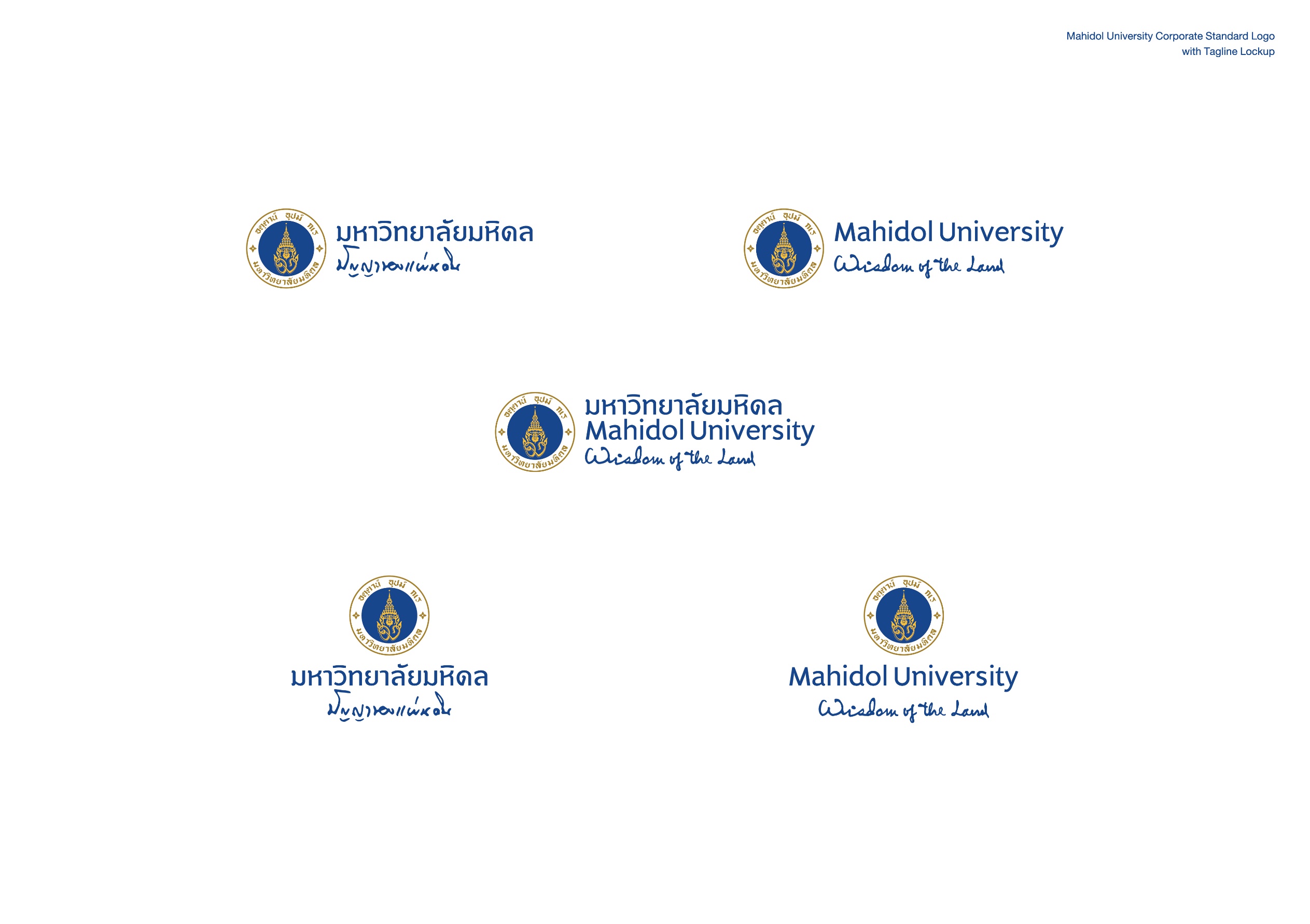 I-Kit : A Field Test Kit for Iodated Salt
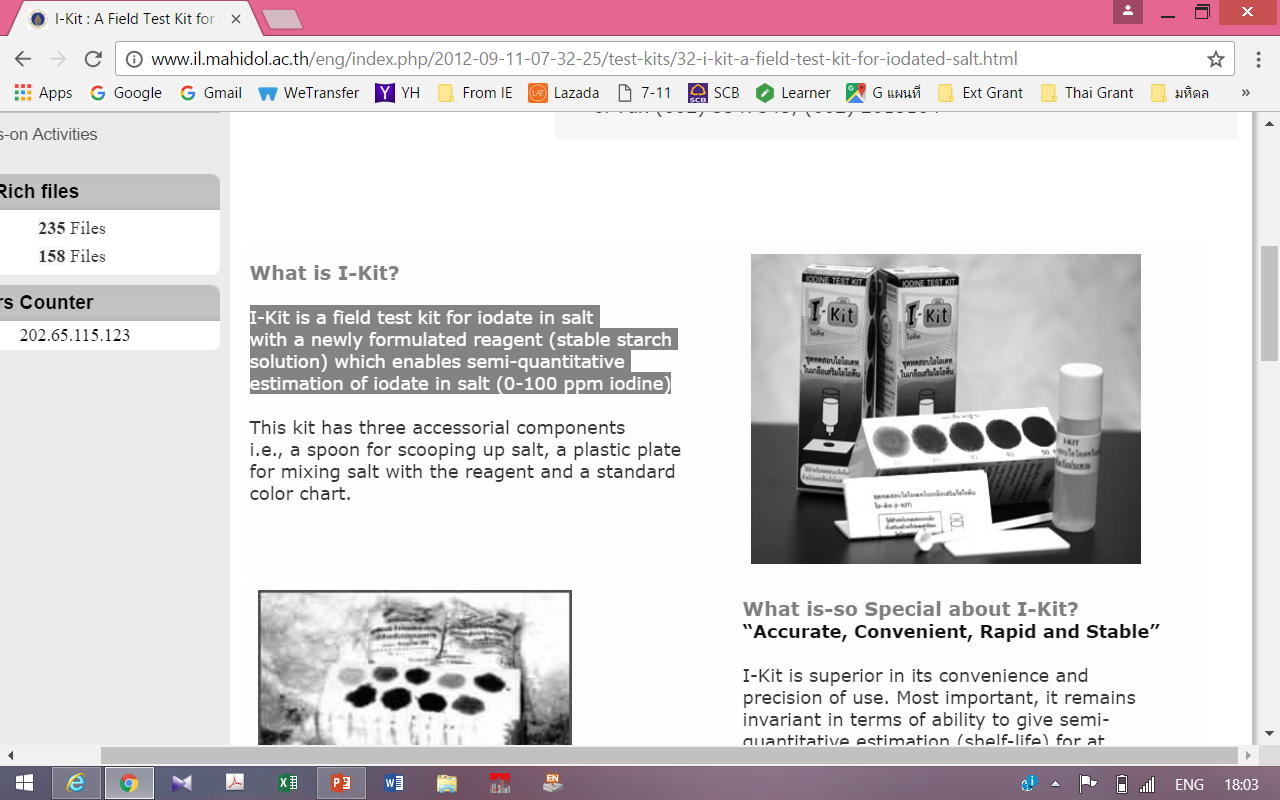 I-Kit is a field test kit for iodate in saltwith a newly formulated reagent (stable starchsolution) which enables semi-quantitativeestimation of iodate in salt (0-100 ppm iodine)
WHO & UNICEF 
Report on Technical Consultation to Assess Rapid Test Kits Designed To Monitor Salt Iodine Content
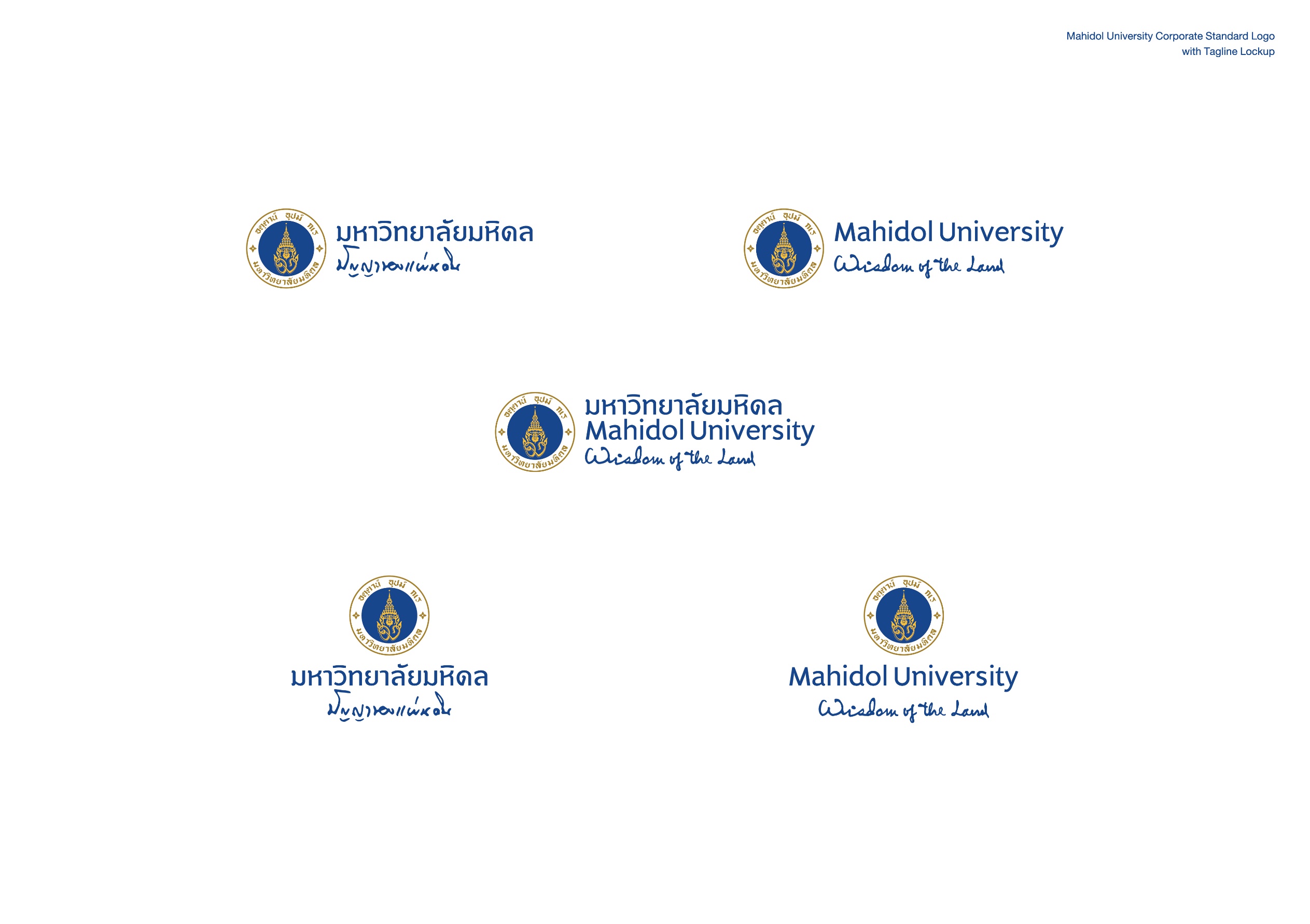 Products of GPAOR
can be
New materials and equipment
New research instrument
®Khajornsak Buaraphan: Institute for Innovative Learning
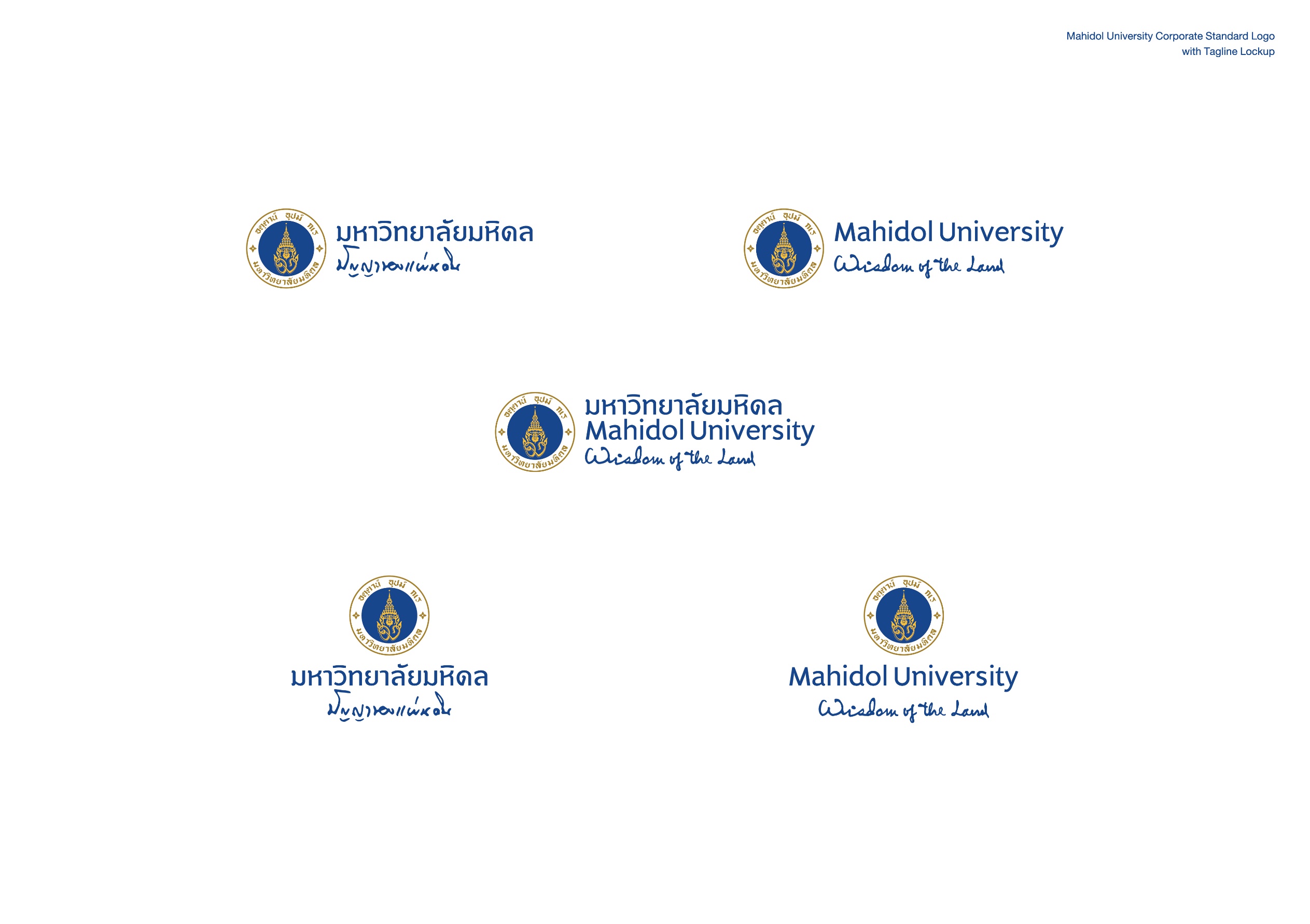 Examples of Using GPAOR
Gap Analysis
PAOR
Plan-Act-Observe-Reflect
Lack of research instrument to explore students’ and teachers’ conceptions of nature of science.
Myths of Science Questionnaire (MOSQ)
®Khajornsak Buaraphan: Institute for Innovative Learning
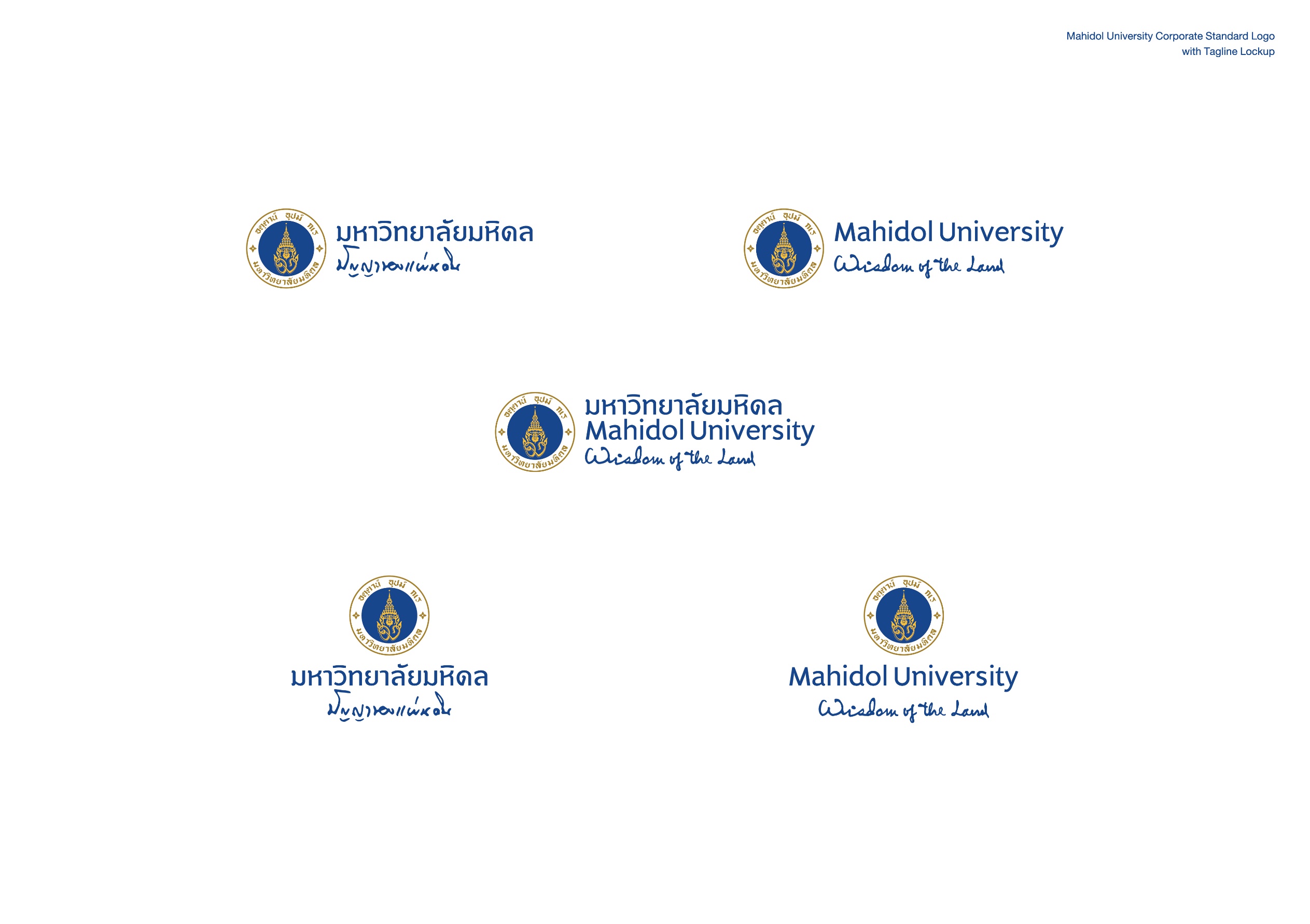 Myths of Science Questionnaire (MOSQ)
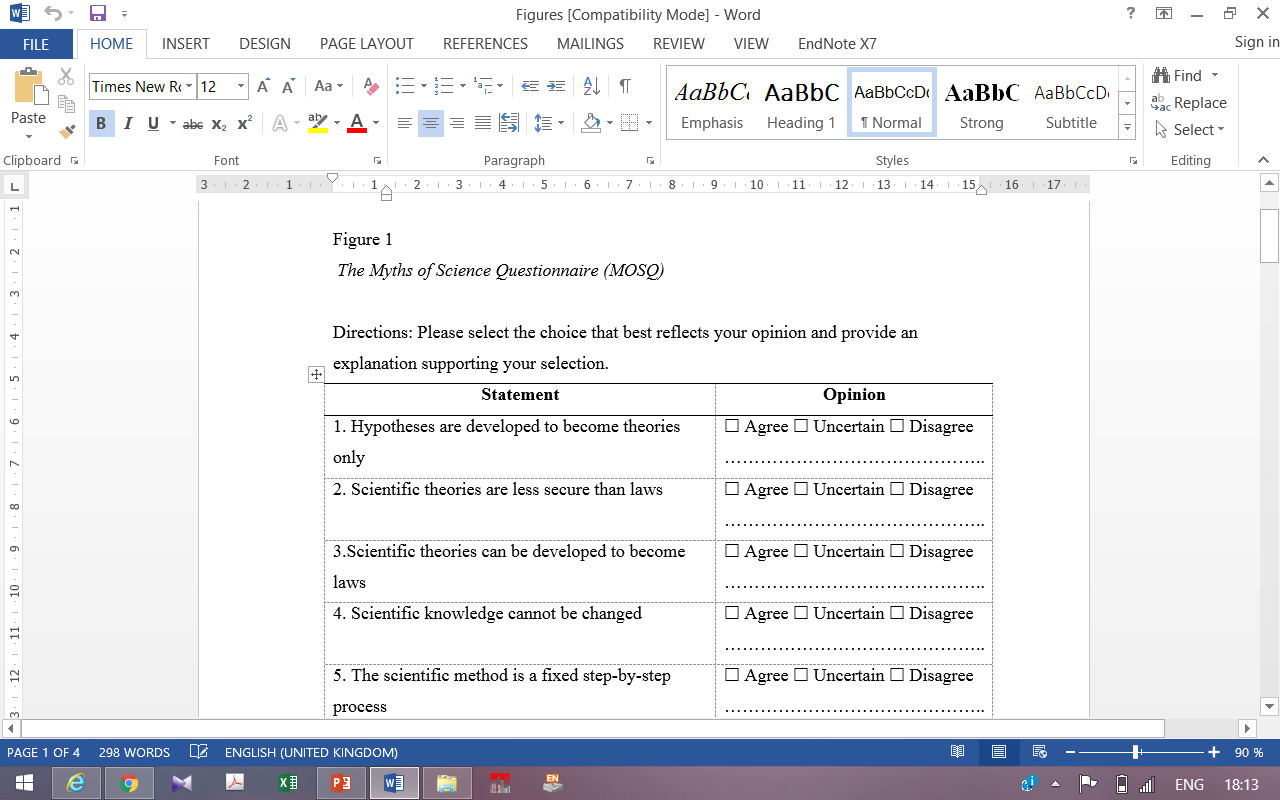 Two options:
Multiple choices
Open-ended
Common alternative conceptions about nature of science (NOS)
Buaraphan, K. & Sung-ong, S. (2009). Asia-Pacific Forum on Science Learning and Teaching, 10(1), 1-22.
Quick & In-depth
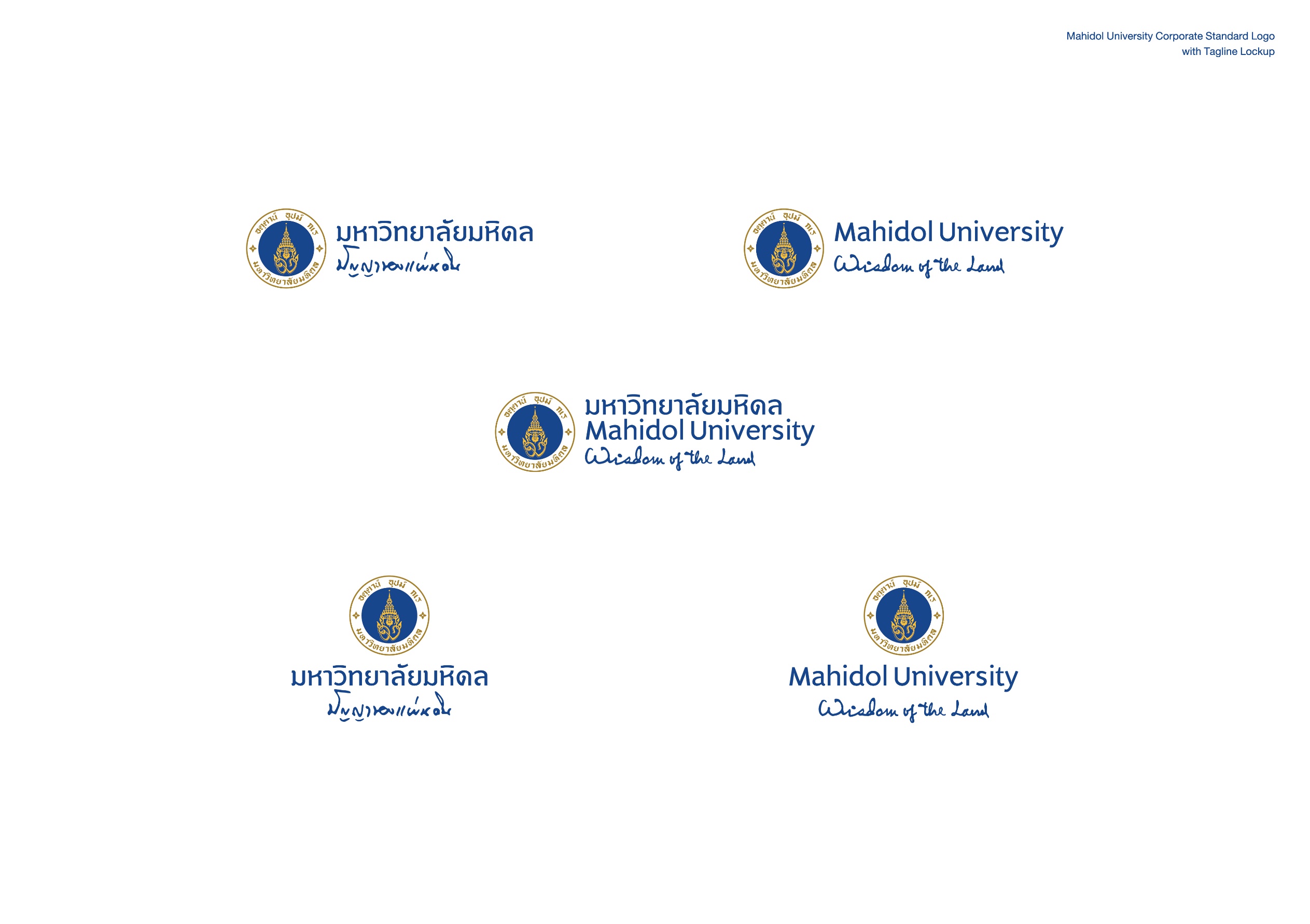 Products of GPAOR
can be
New materials and equipment
New research instrument
Other things e.g. task, model, theory, formula, new ideas, etc.
®Khajornsak Buaraphan: Institute for Innovative Learning
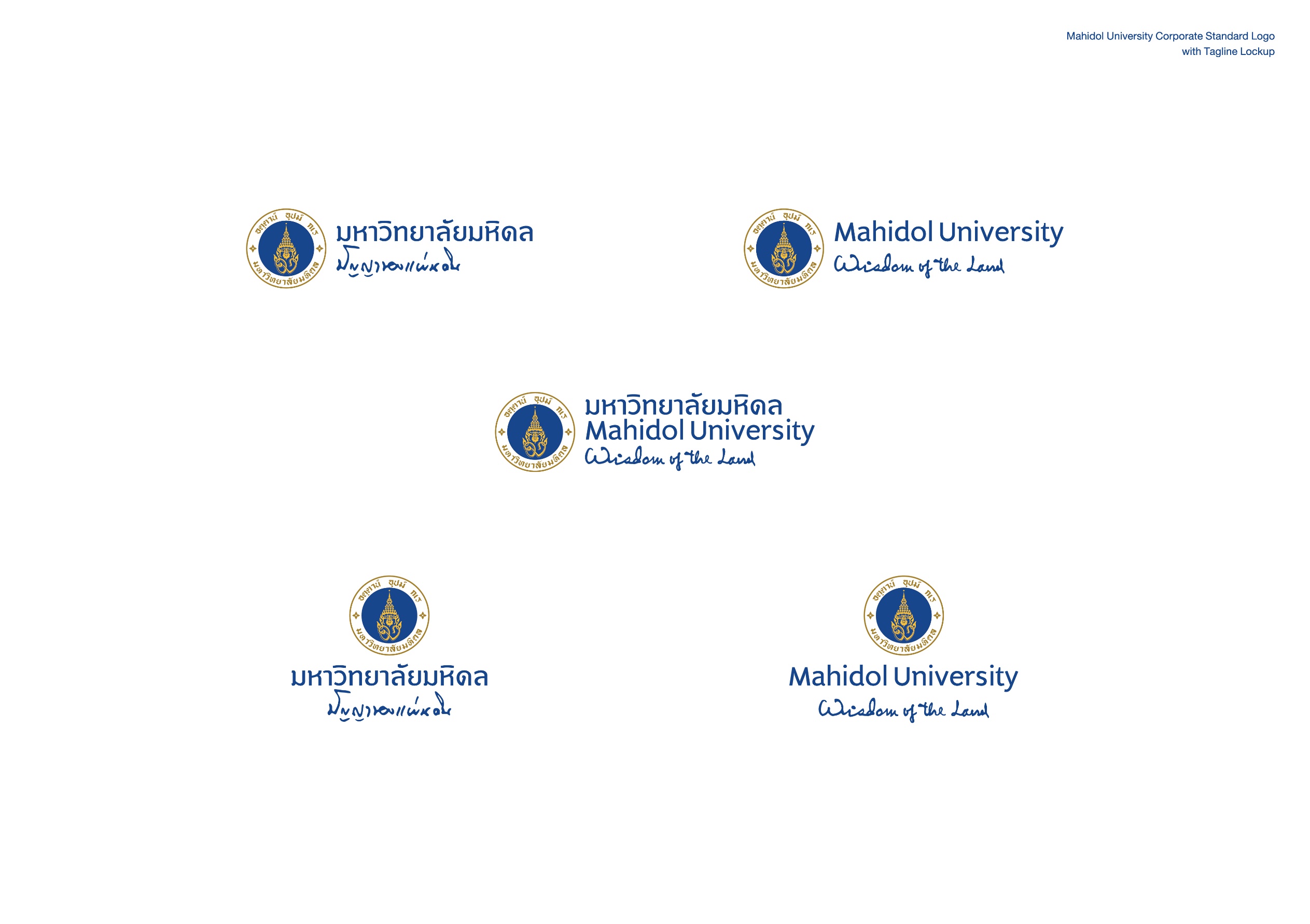 Examples of Using GPAOR
Gap Analysis
PAOR
Plan-Act-Observe-Reflect
Lack of task to explore pre-service teachers’ conceptions of teaching and learning.
Metaphor Construction Task (MCT)
®Khajornsak Buaraphan: Institute for Innovative Learning
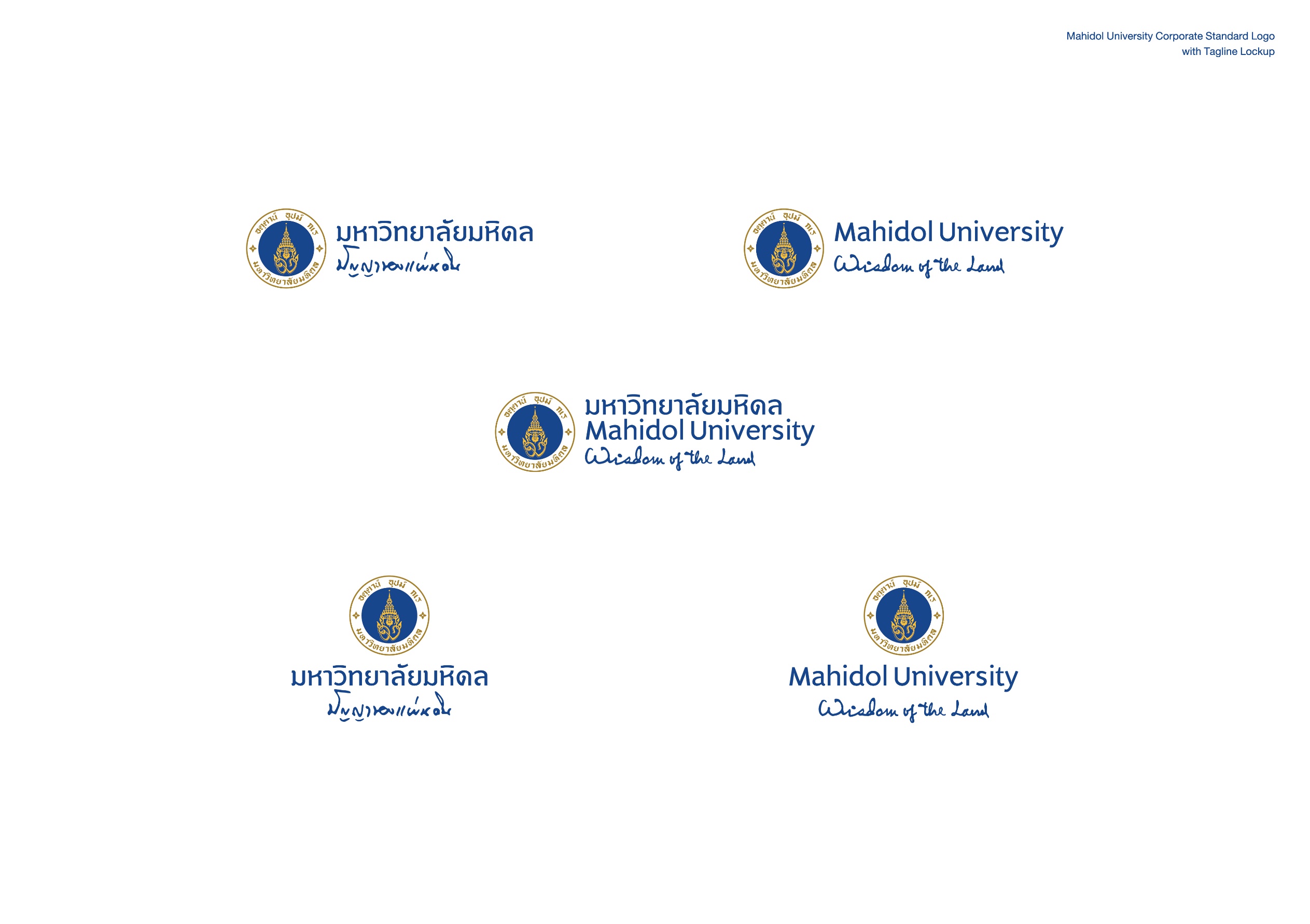 Metaphor Construction Task (MCT)
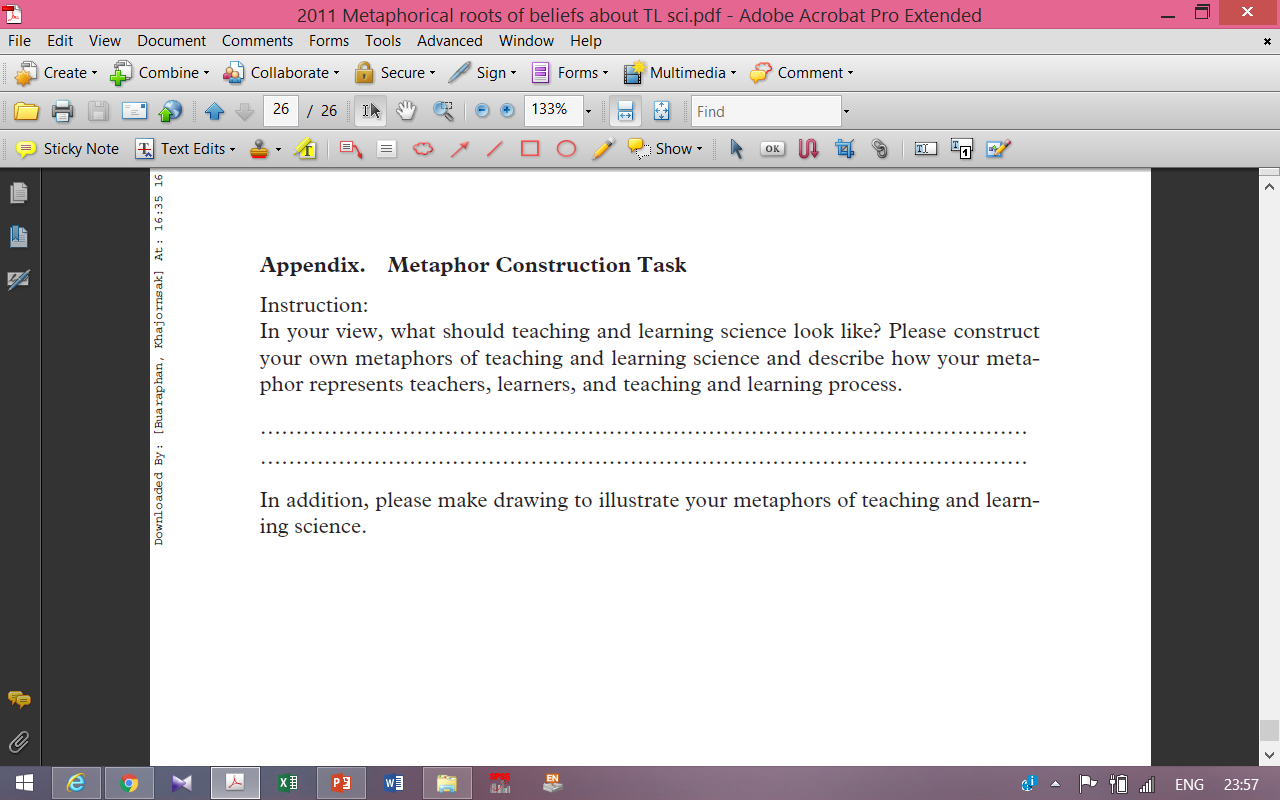 Describe a metaphor of teaching and learning science
Drawing the metaphor
Buaraphan, K. (2011). International Journal of Science Education, 33, 1571-1595.
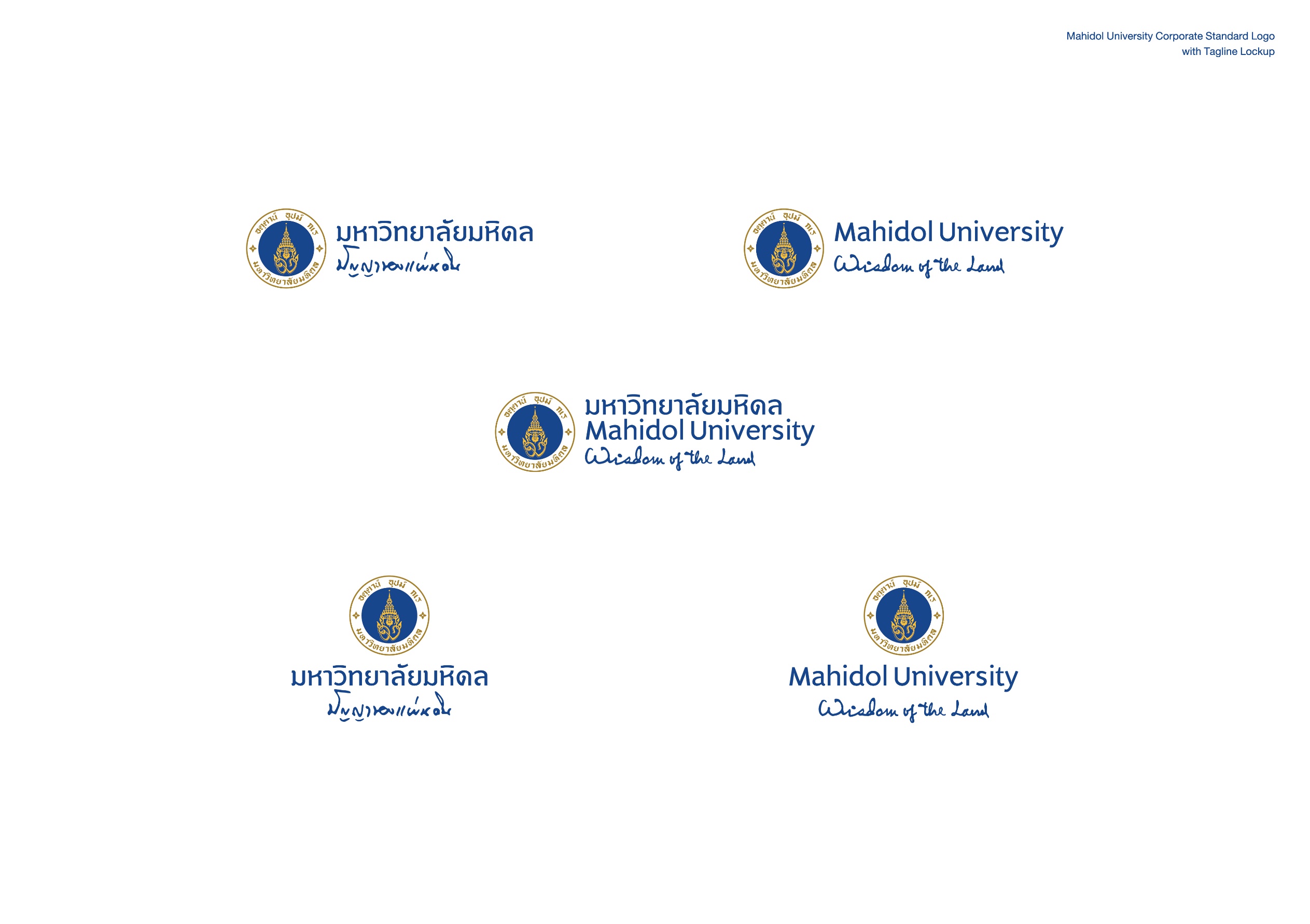 Metaphor Construction Task (MCT)
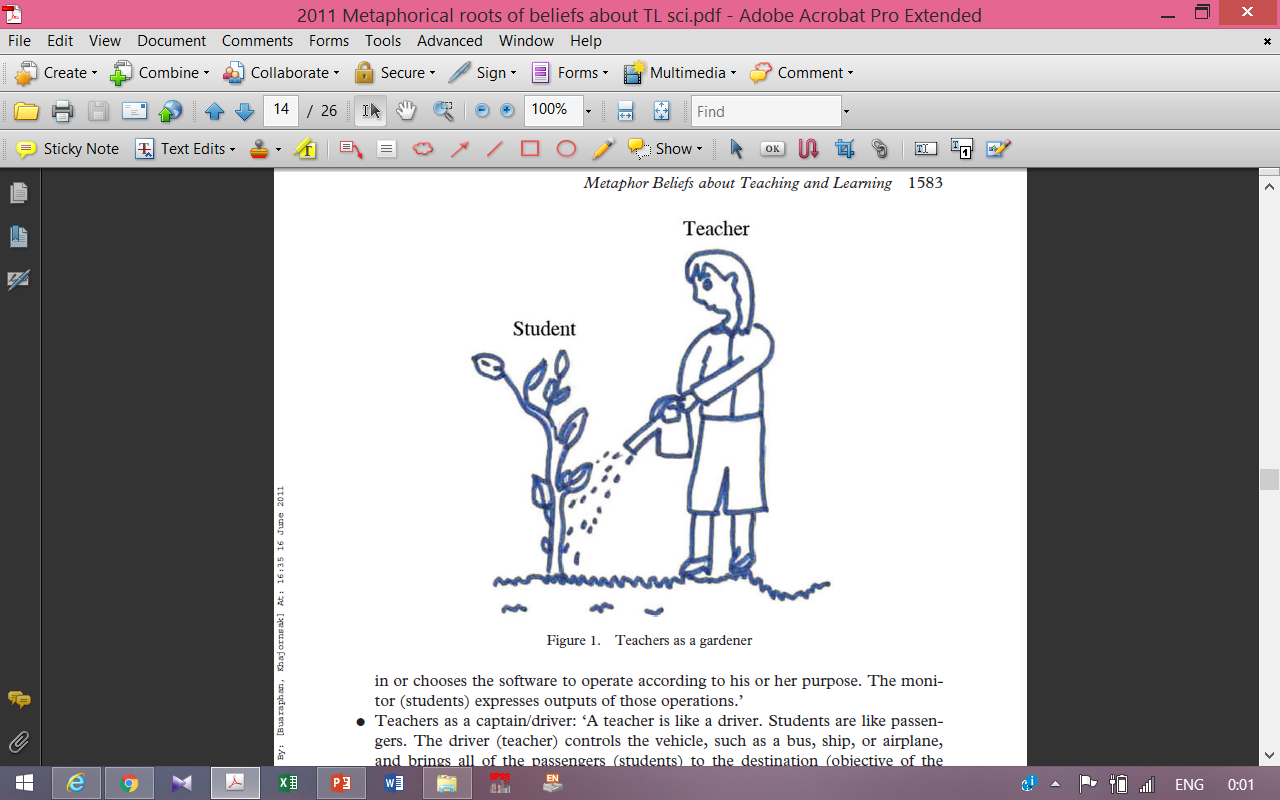 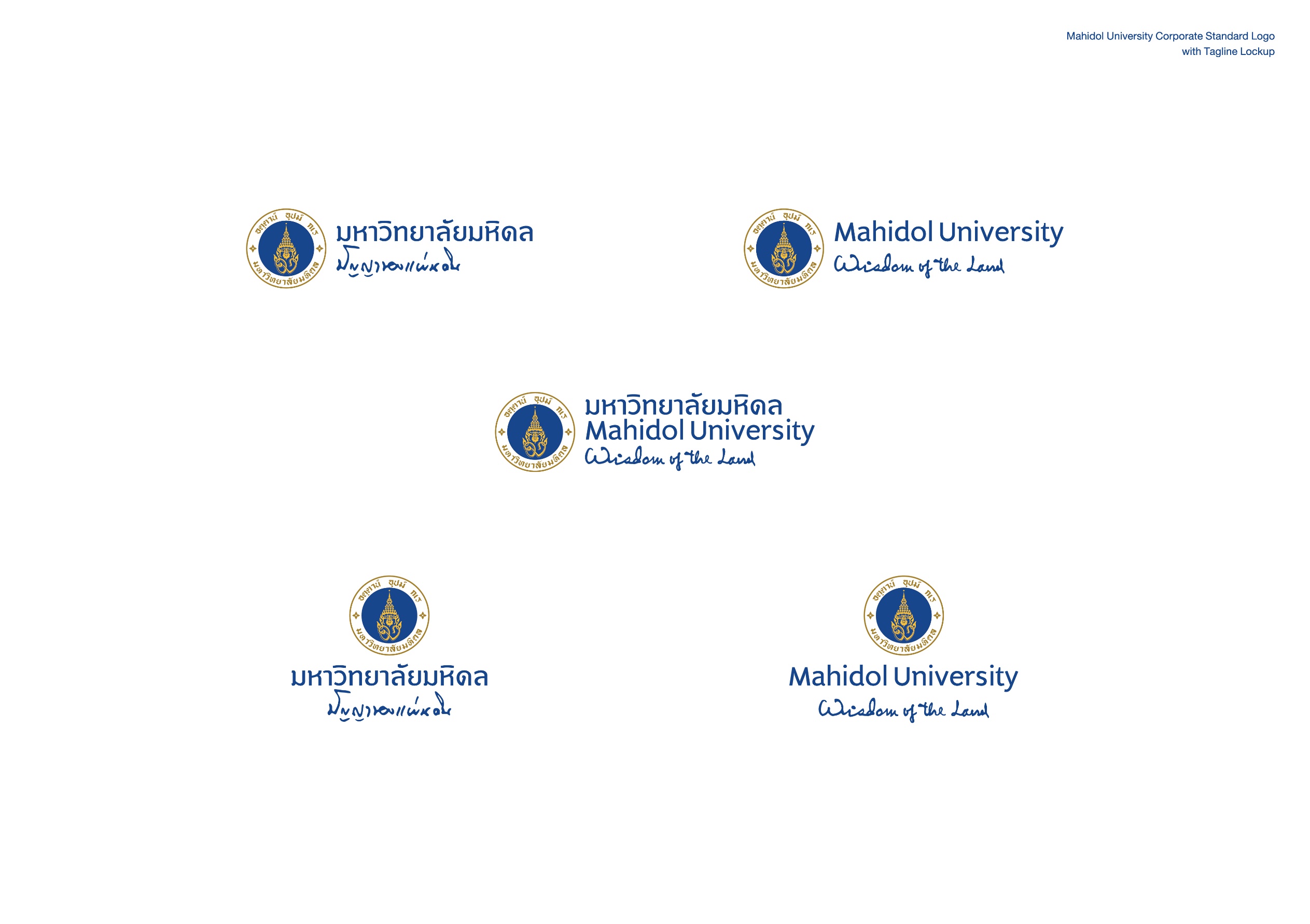 What is your innovation?
C
D
B
E
A
F
GPAOR: Transforming innovative ideas into innovation in science education
Gap
analysis
Plan
Reflect
Act
Observe
(Adapted from Kemmis & McTaggart, 1992: 10)
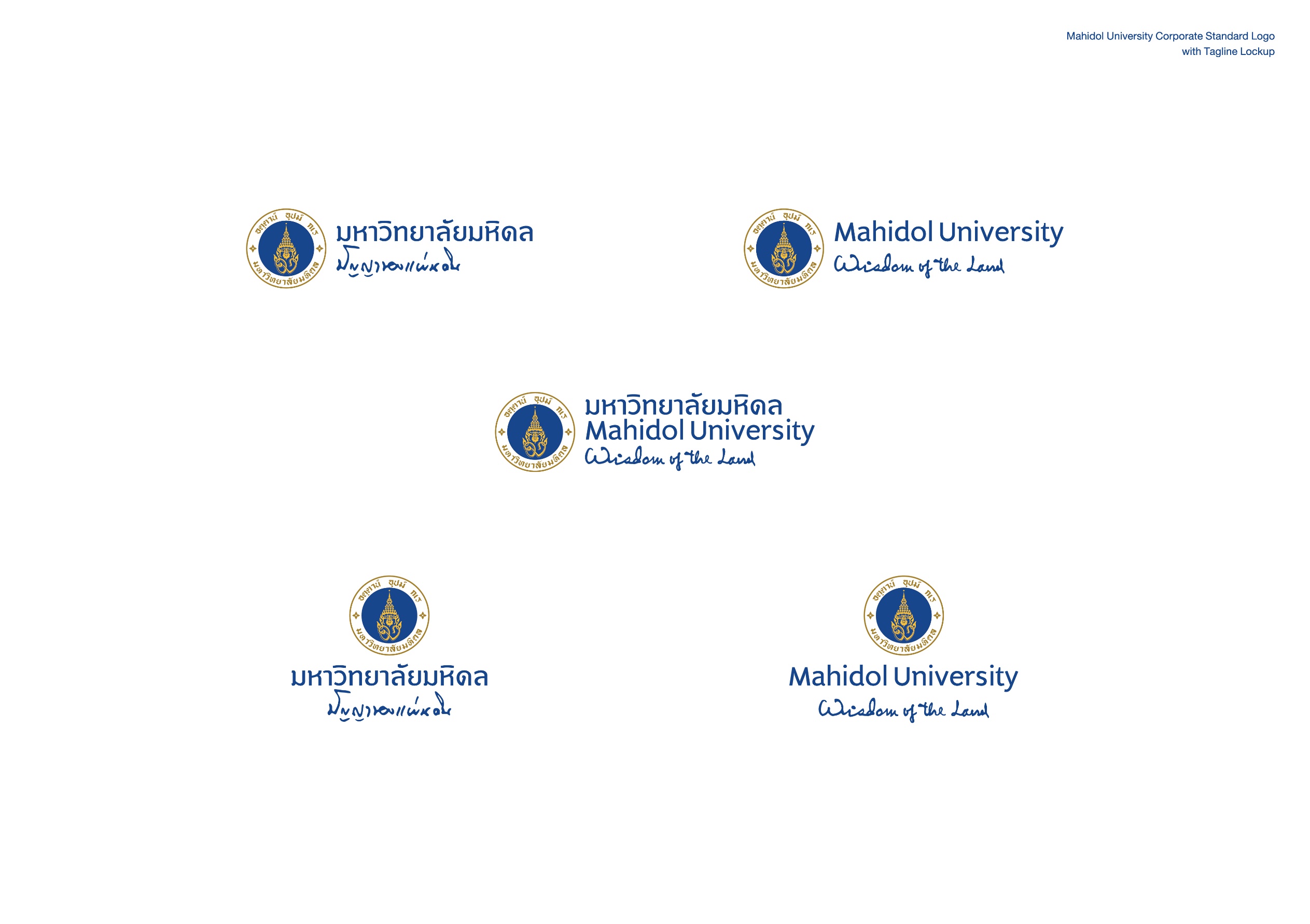 GPAOR table
®Khajornsak Buaraphan: Institute for Innovative Learning
Innovation in Science Education
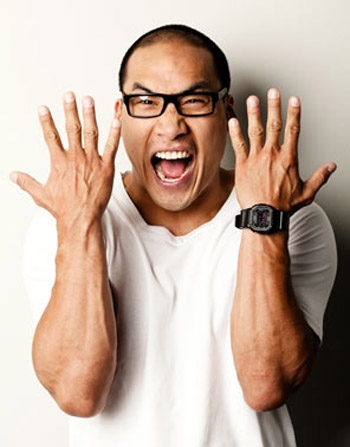 is in your hands
http://gossipstar.mthai.com/media/upload/content/2012/01/09/33045-r-1326083664677
®Khajornsak Buaraphan: Institute for Innovative Learning
Thank You
Welcome for any sharing and discussion
®Khajornsak Buaraphan: Institute for Innovative Learning